Transforming Medicine with AI: from PubMed Search to TrialGPT
Zhiyong Lu, PhD FACMI FIAHSI 
Senior Investigator, NLM, NIH
NIH Research Festival – Bioinformatics Community Fair
September 23, 2024
Our research at NLM IRP
Research Areas
AI & Machine Learning, LLMs
Natural Language Processing (NLP)
Medical Image Analysis

Text & Image data
Biomedical Literature 
Clinical notes, EHRs
CT, CXR & retinal images 

Application areas: 
Literature Retrieval (e.g., PubMed Search; LitCovid)
Information Extraction/Curation (e.g., LitVar, PubTator)  
AI/LLMs in Healthcare (e.g., diagnosis/prognosis; TrialGPT)
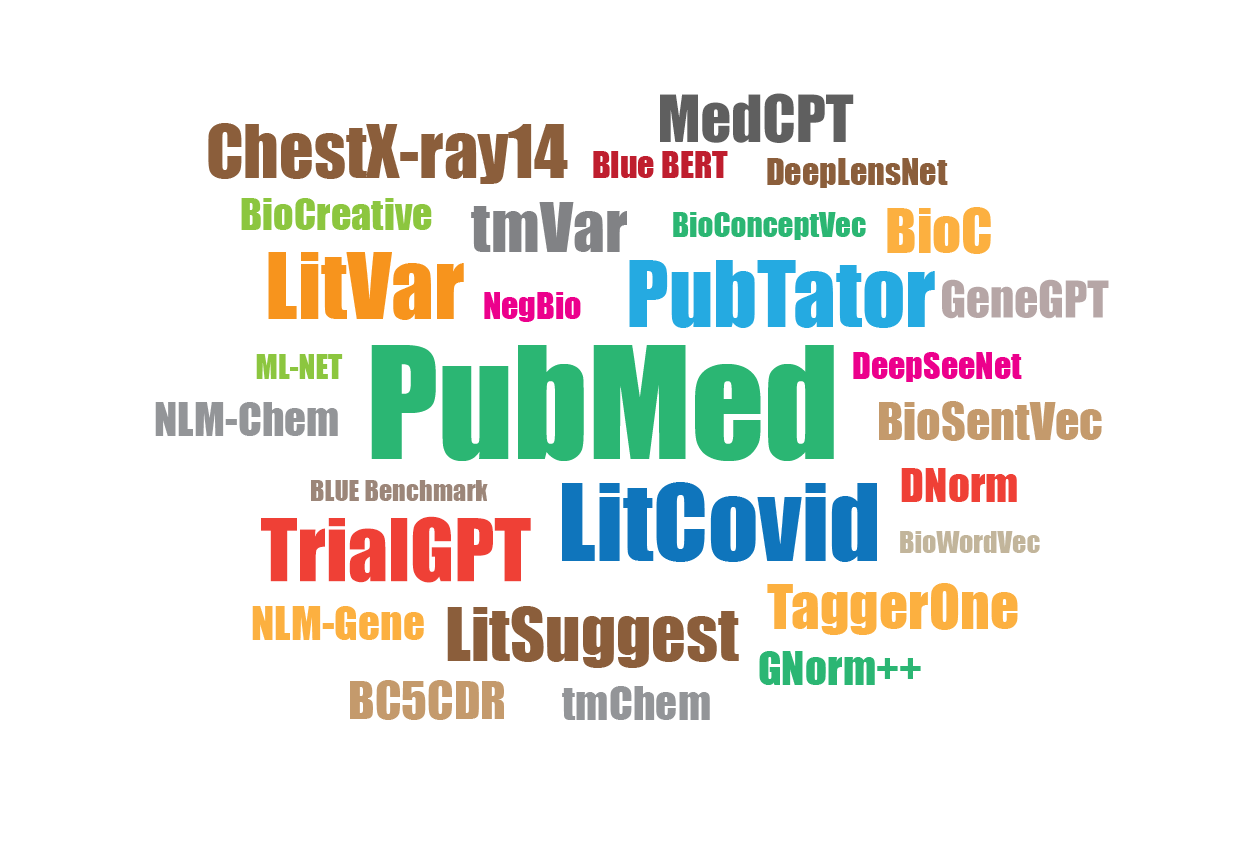 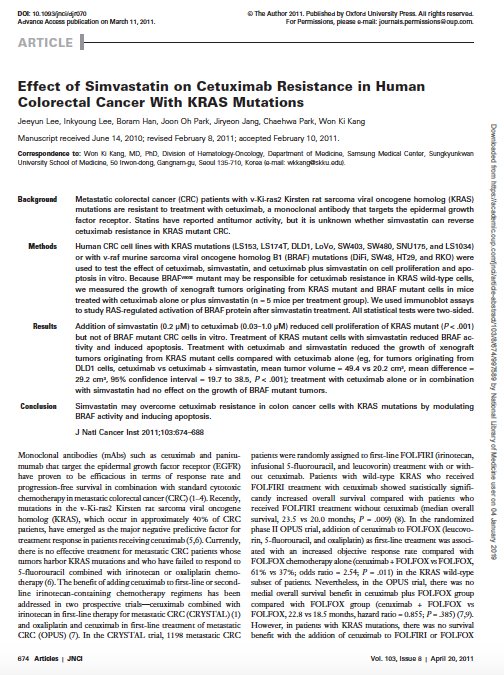 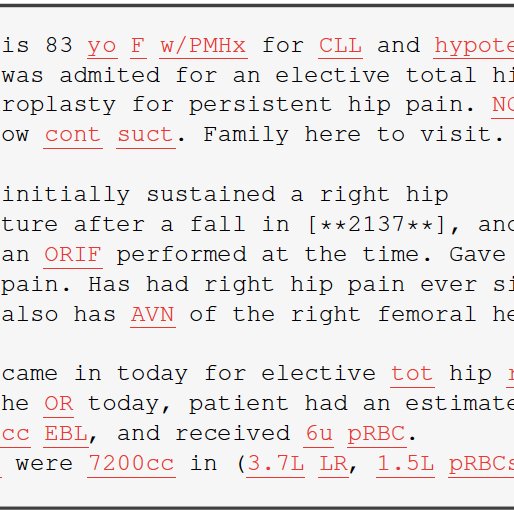 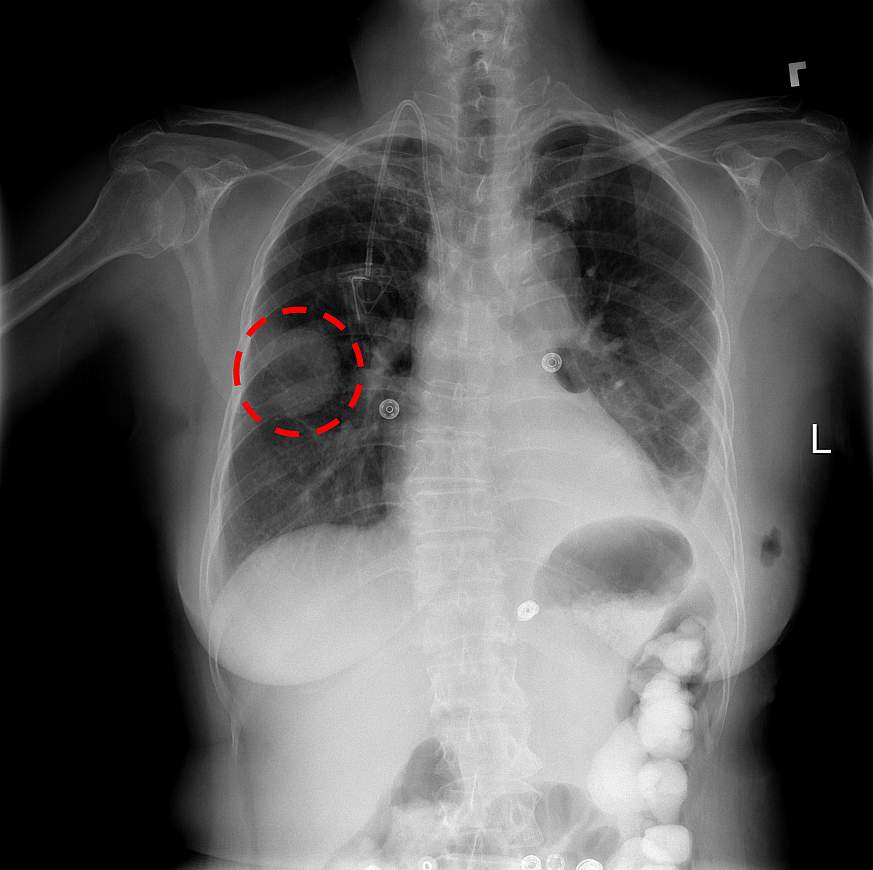 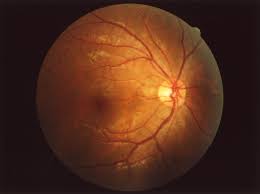 2
PubMed Daily Usage
~36+ million articles
2.5 million users daily 
~ 3 million searches
 9 million page views
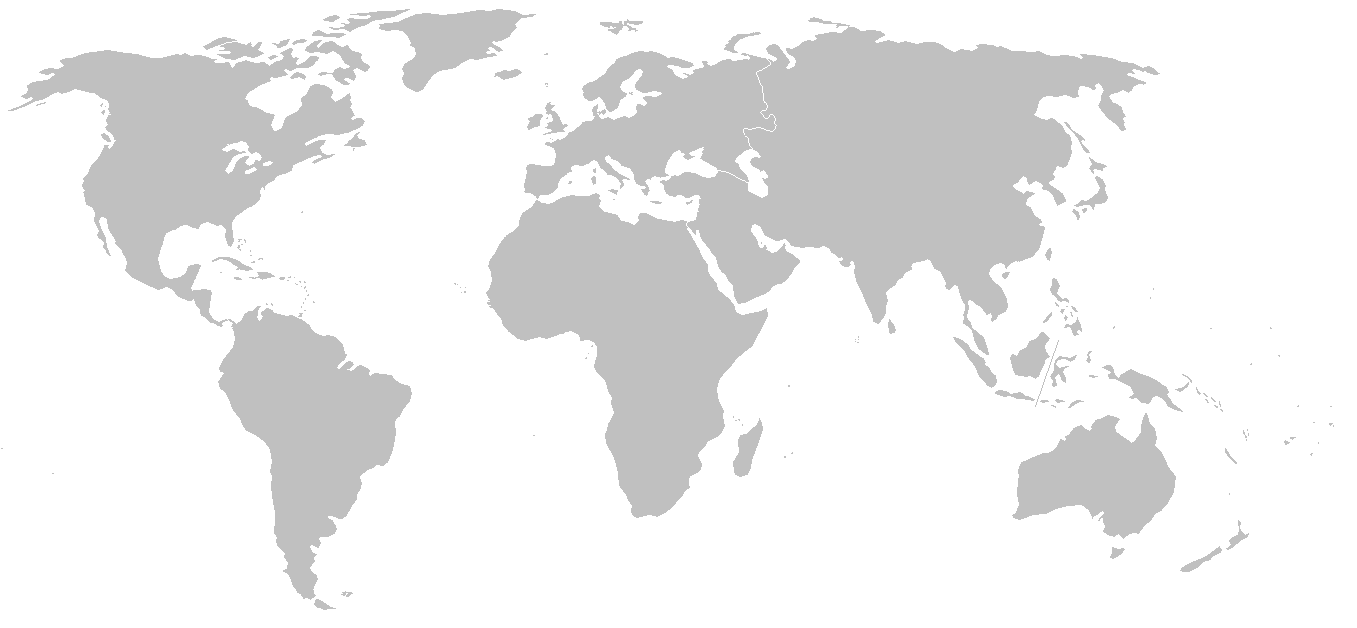 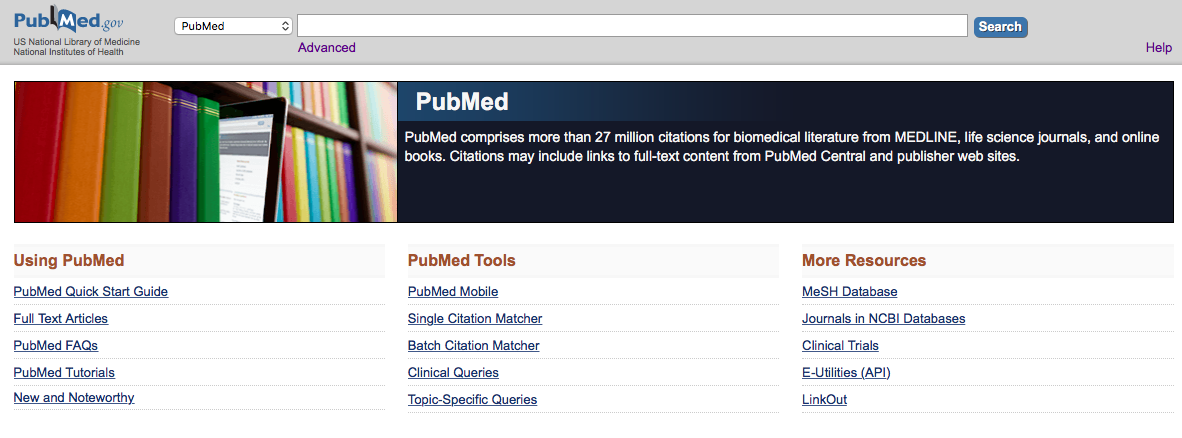 AI/ML in PubMed
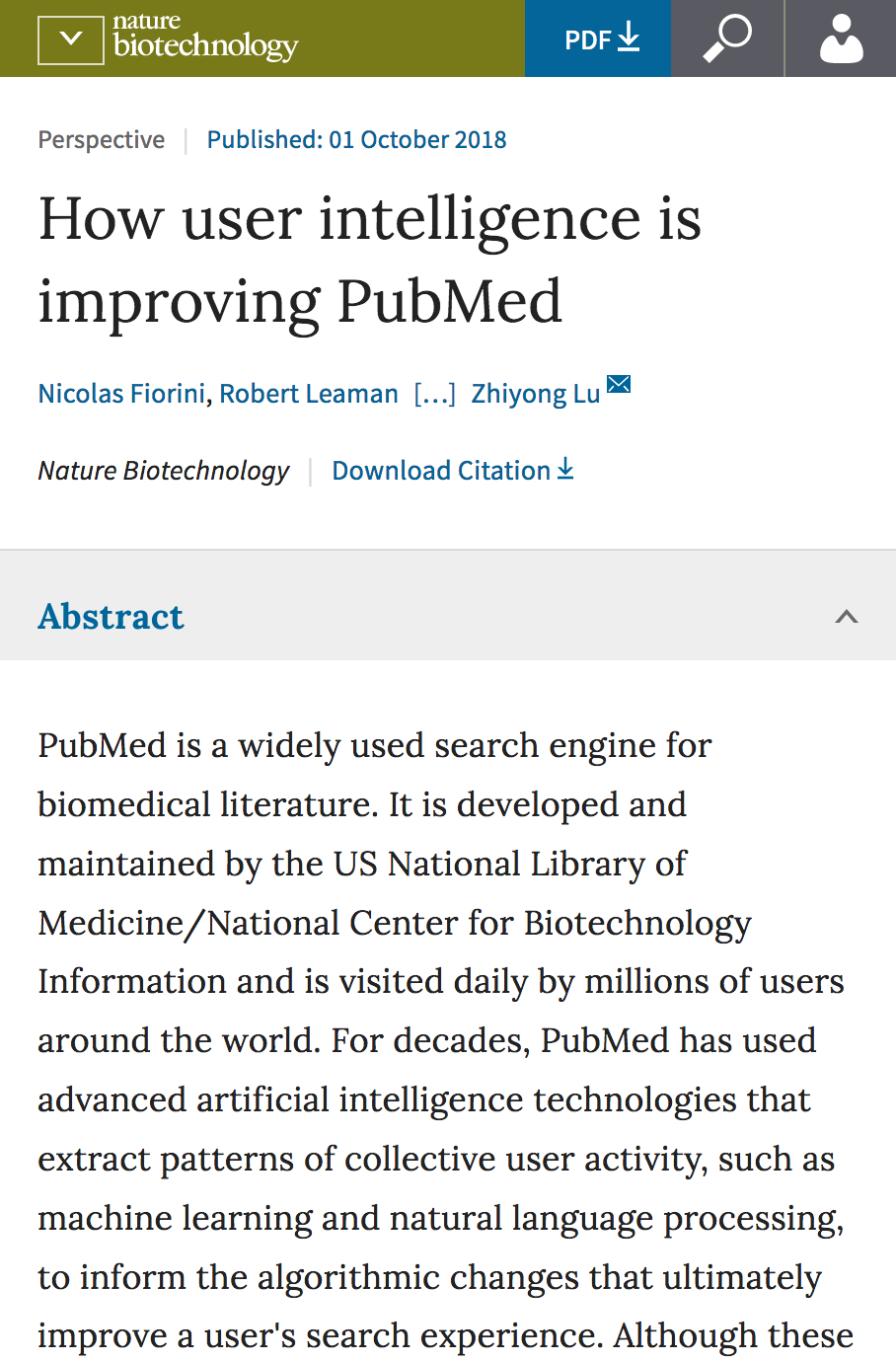 Related articles
Spell checker
Query autosuggest
Semantic query understanding
Citation sensor
Author name disambiguation 
Query expansion
Best Match: Sort by Relevance
…
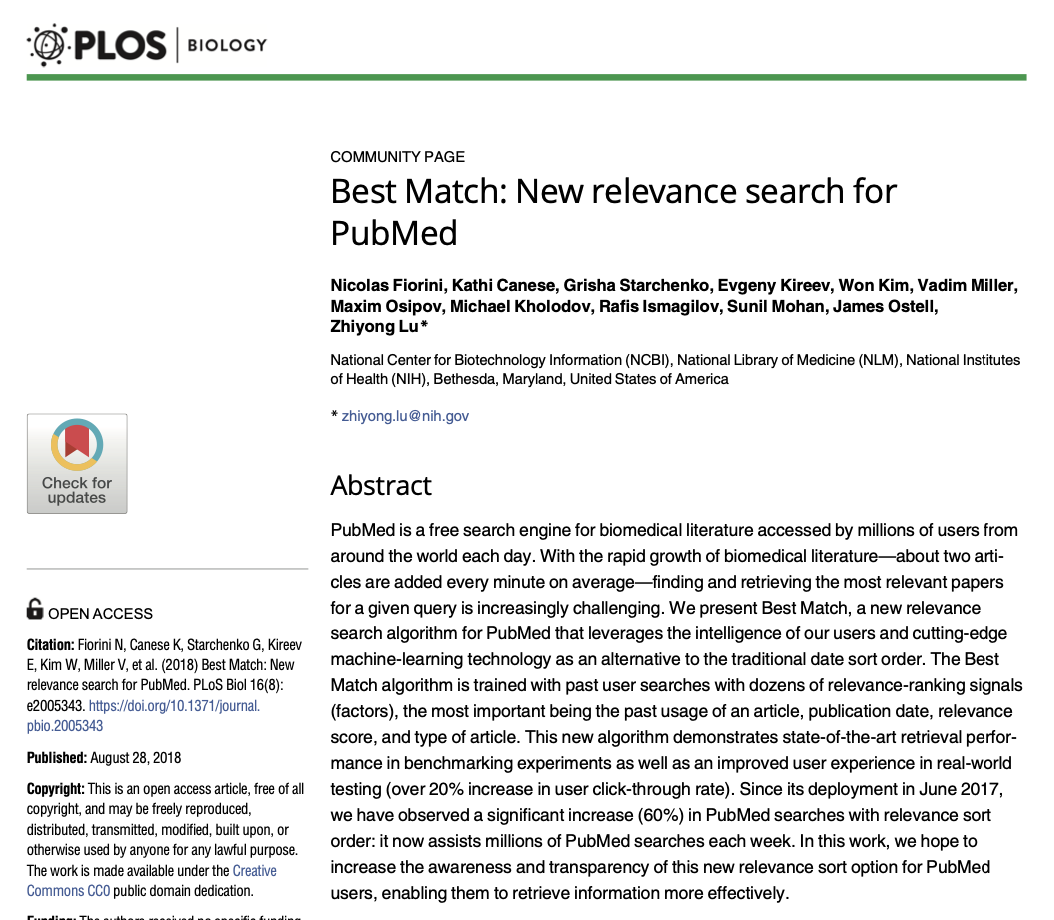 4
Unknown pneumonia
2019 nCov infection
Novel coronavirus pneumonia
Coronavirus disease 2019
COVID-19
Wuhan coronavirus pneumonia
CoV 19 infection
SARS-CoV-2 associated ADRS
2019 nCoV
Coronavirus 2 syndrome
SARS COVID 2
Novel coronavirus
SARS-CoV-2
New Cov 19
HCoV-019
SC2
WH-human 1’ coronavirus
New CoV
Severe acute respiratory syndrome coronavirus 2
LitCovid: Research matters (est. 02/2020)
Chen et al., Keep up with the latest coronavirus research. 
Nature. 2020, NAR 2021, 2023
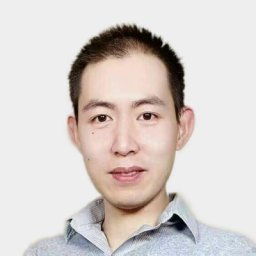 “First thing in the morning, right after brushing your teeth, you click on LitCovid”
Qingyu Chen
“My favorite site for following the latest #covid19 literature is NLM LitCovid. Organized, comprehensive and user friendly.”
“I just wanted to say thank you for the LitCovid tool!  
It is an amazing resource. "
“I just wanted to thank you for organising this informative information.  I am incredibly grateful for your efforts. ”
“Thank you for putting together such a wonderful resource.”
6
AI + Curator > Curator
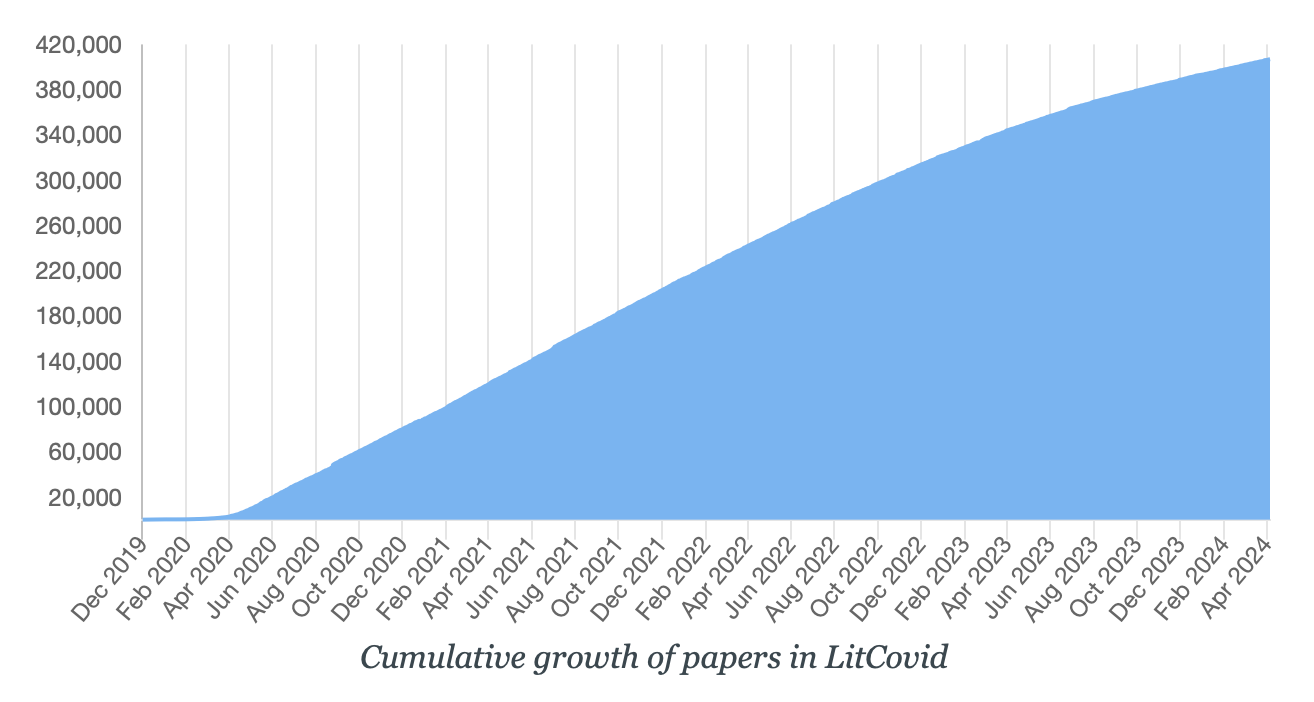 LongCovid collection
Total usage: Over 60 million hits
Machine 
curation
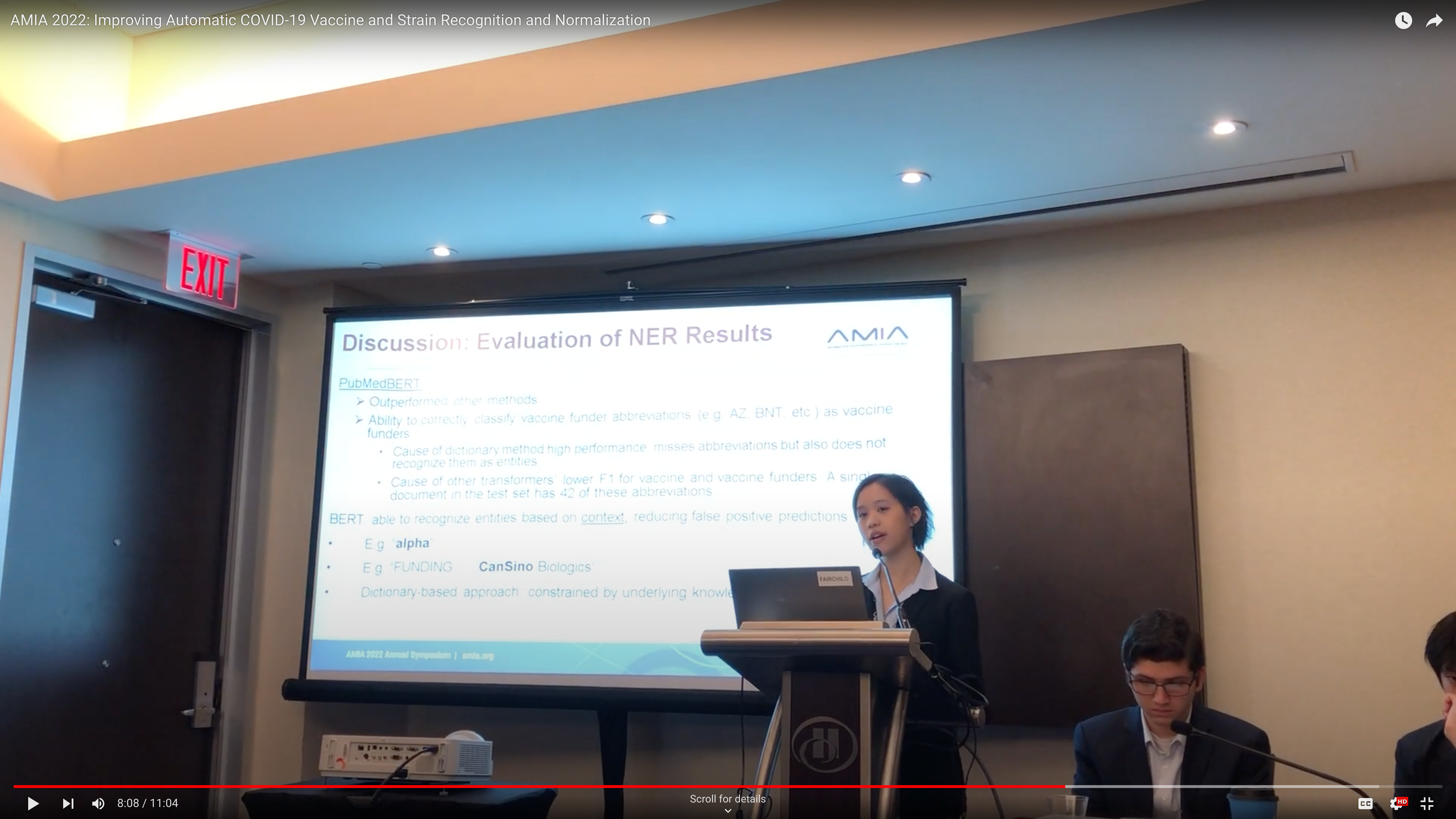 AI-driven data curation
100% 
manual
AI-assisted
Lilly Xu, 2022 summer intern
AMIA 2022 High School Scholar
Harvard, Class of 2027
Leaman et al. Comprehensively identifying Long Covid articles with human-in-the-loop machine learning.” Patterns, 2023
Chen et al. LitMC-BERT: Transformer-Based Multi-Label Classification of COVID-19 Literature. IEEE/ACM TCBB, 2022
7
Information Extraction for Discovery
1. Articles
2. Entities
4. Integration
3. Relations
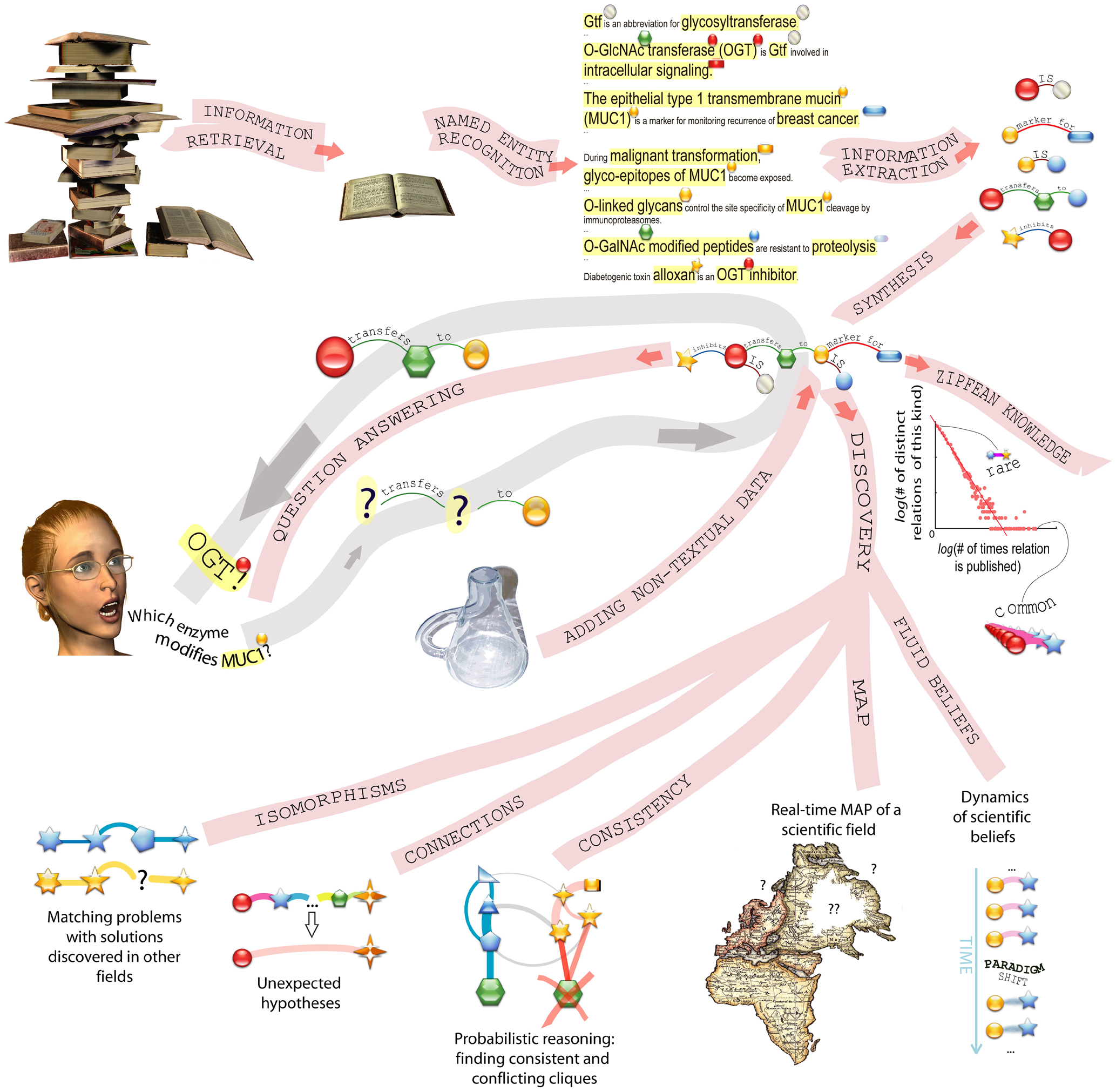 1
2
3
4
8
Rzhetsky A et al., (2009)  Getting Started in Text Mining: Part Two. PLoS Comput Biol 5(7):
Extracting gene-disease-variant relations from free text
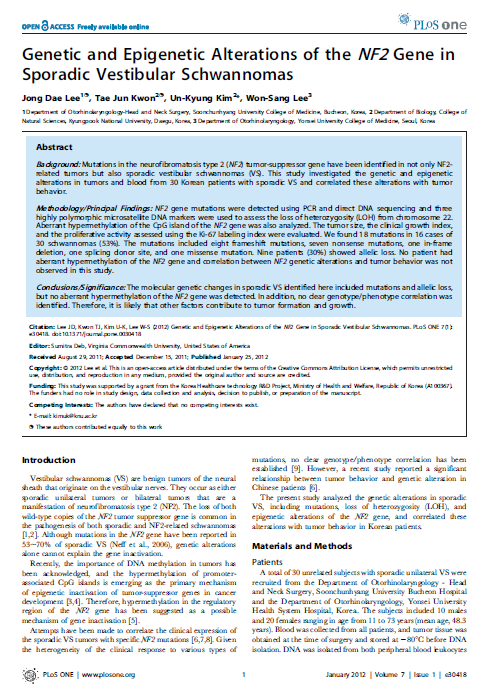 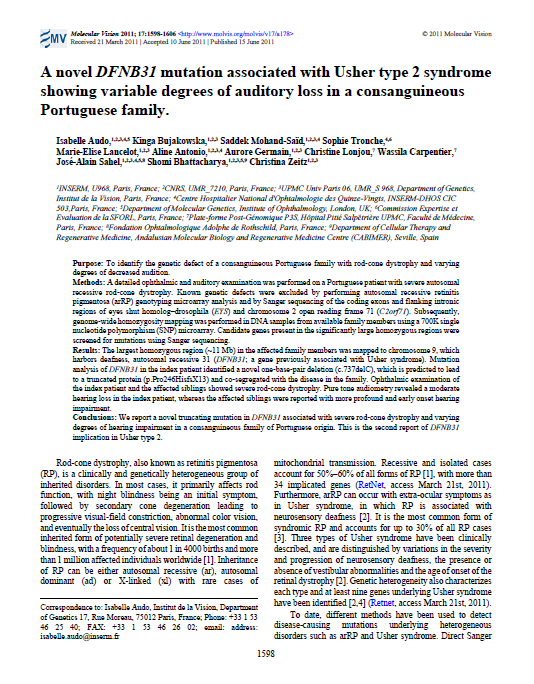 Disease
Gene
Variant
J Alzheimers Dis. 2012;32(2):397-415. doi: 10.3233/JAD-2012-121129.
Highly pathogenic Alzheimer's disease presenilin 1 P117R mutation causes a specific increase in p53 and p21 protein levels and cell cycle dysregulation in human lymphocytes.
Bialopiotrowicz E1, Szybinska A, Kuzniewska B, Buizza L, Uberti D, Kuznicki J, Wojda U.
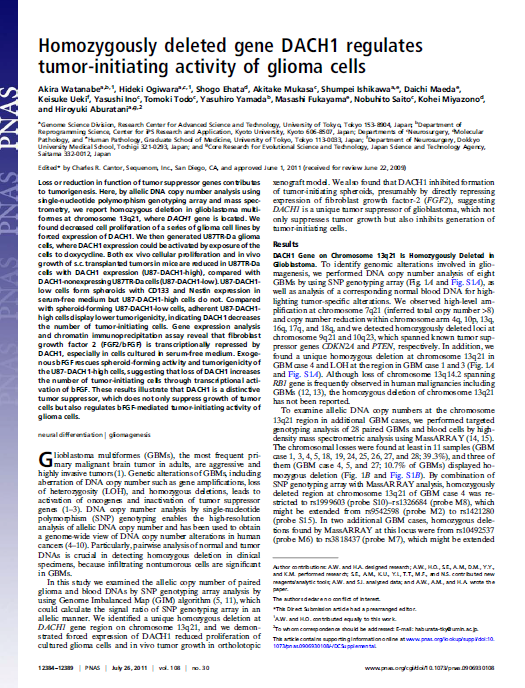 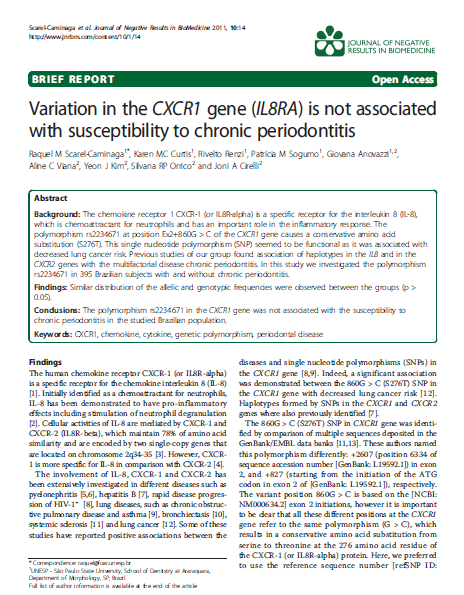 9
PubTator (est. 2012): integrating text-mined results at PubMed scale
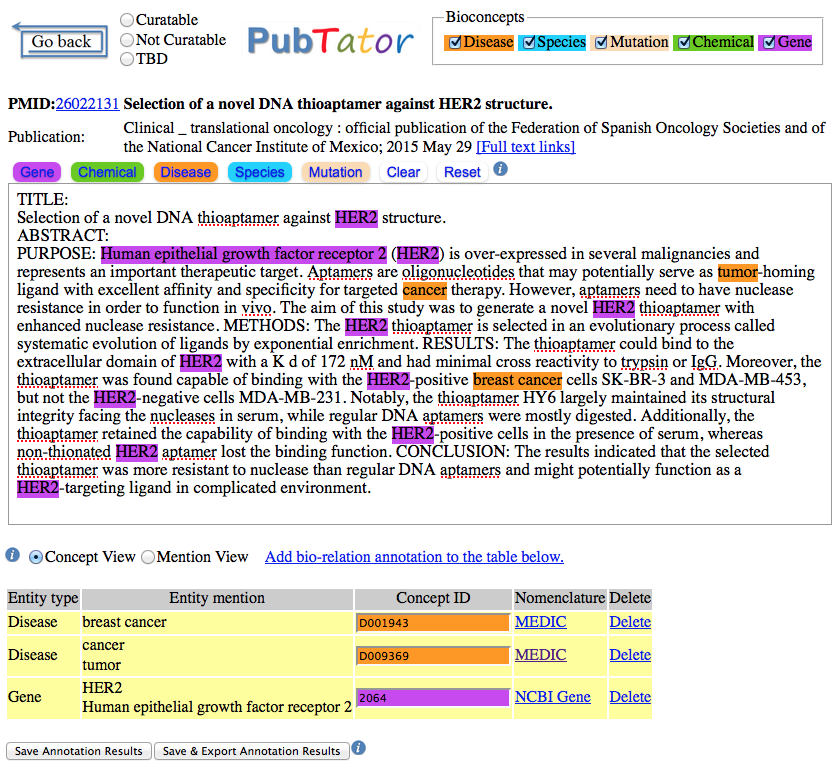 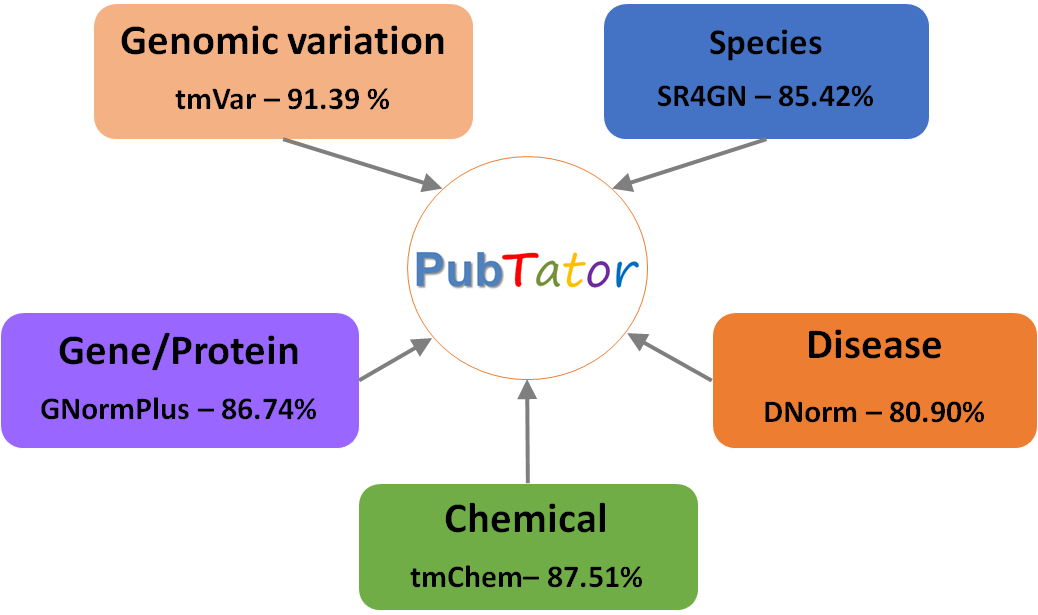 Wei, Kao, & Lu: PubTator: a Web-based text-mining tool for  assisting biocuration, Nucleic Acids Research, 2013
PubTator milestones
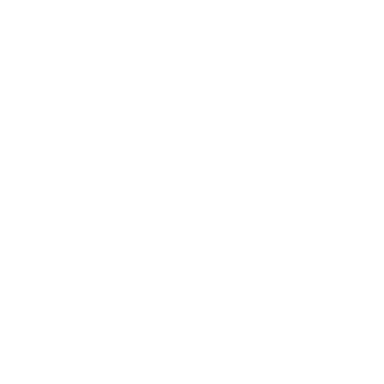 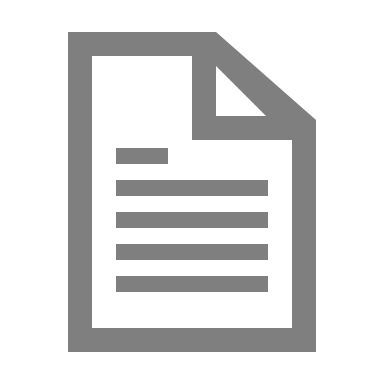 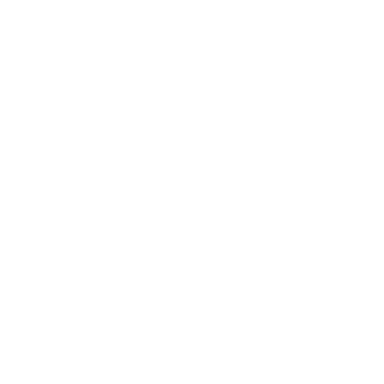 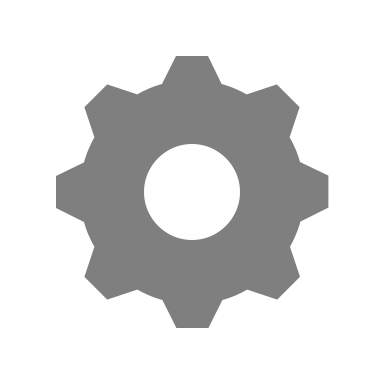 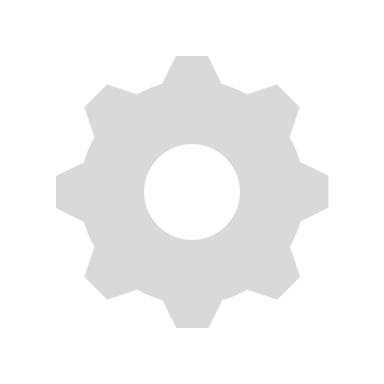 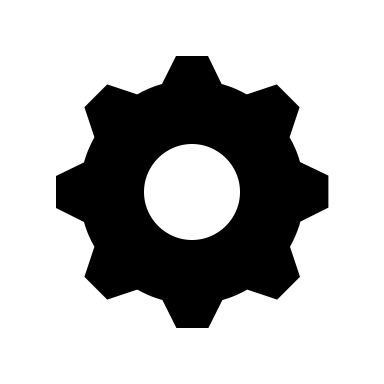 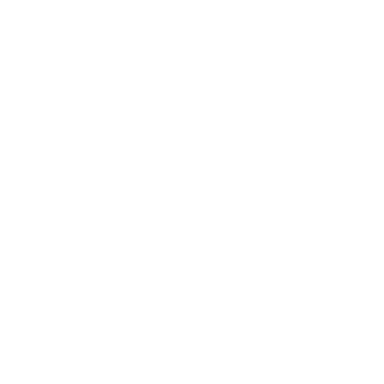 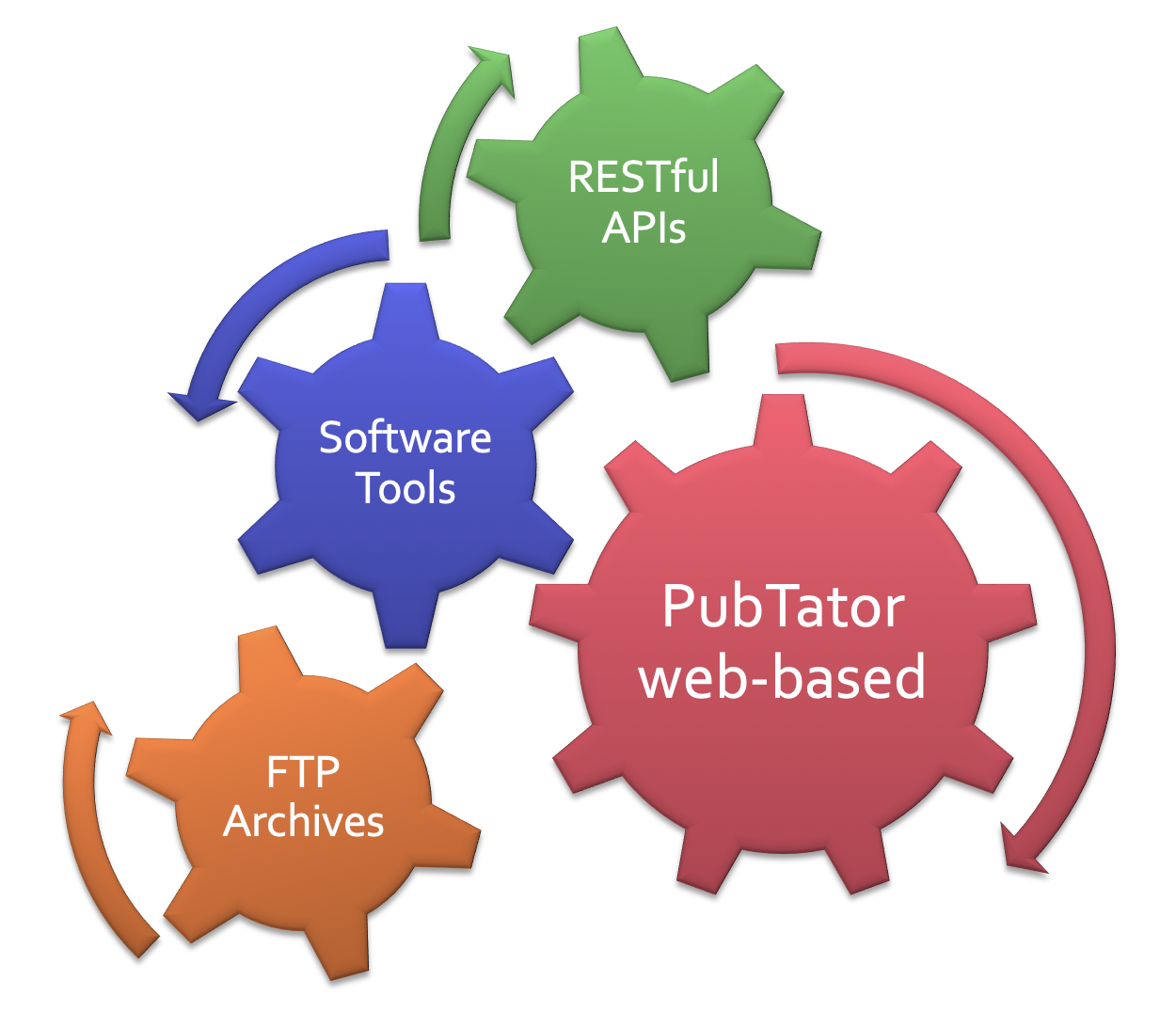 2018
2012
2019
2015
2024
2016
APIs released
Full-text PMC articles added (PubTator 2.0)
Relation annotations (PubTator 3.0)
Bulk download available via FTP
PubTator first launched
Deep Learning for improved results
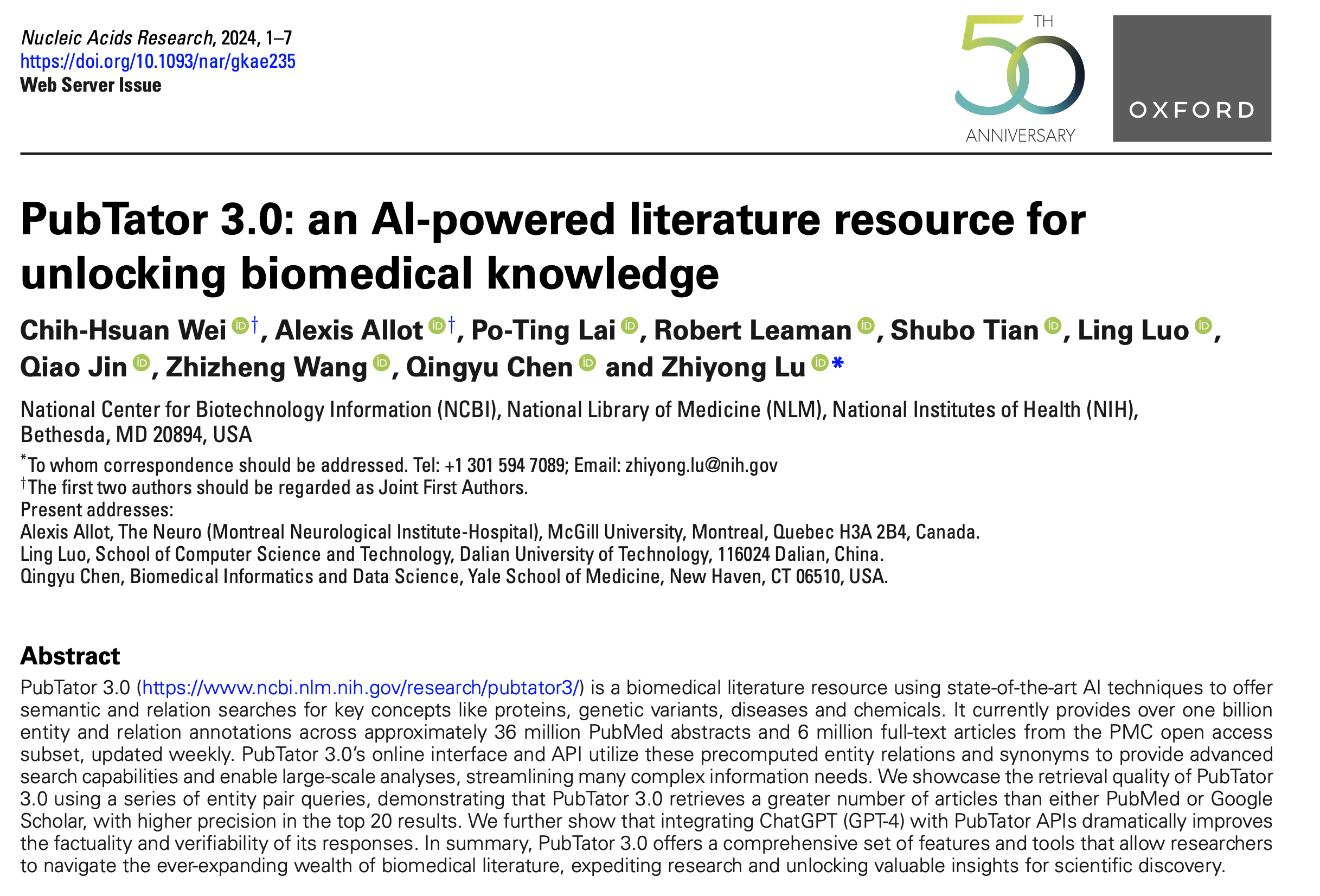 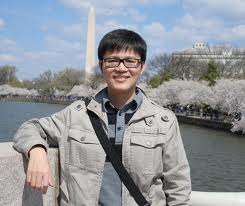 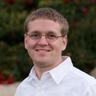 Staff Scientists: C. Wei, R. Leaman
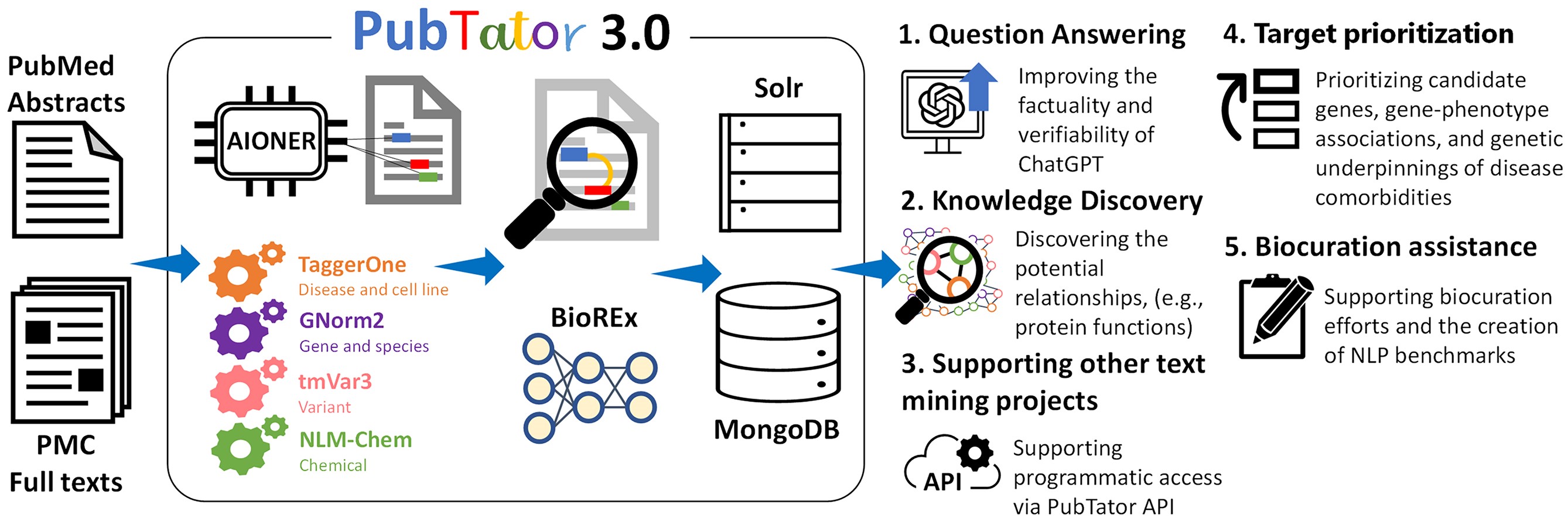 12
API usage: over 1 billion requests
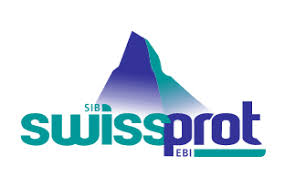 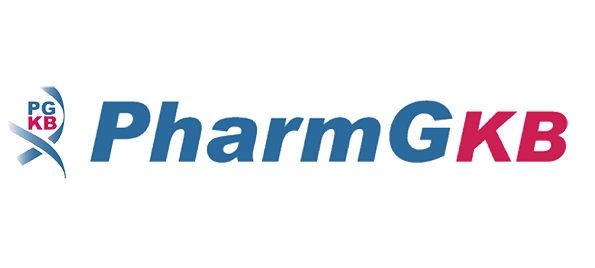 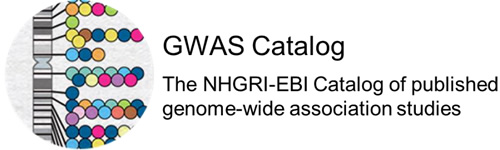 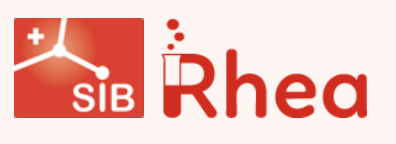 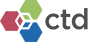 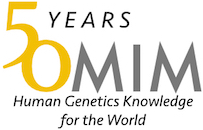 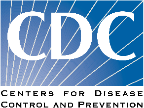 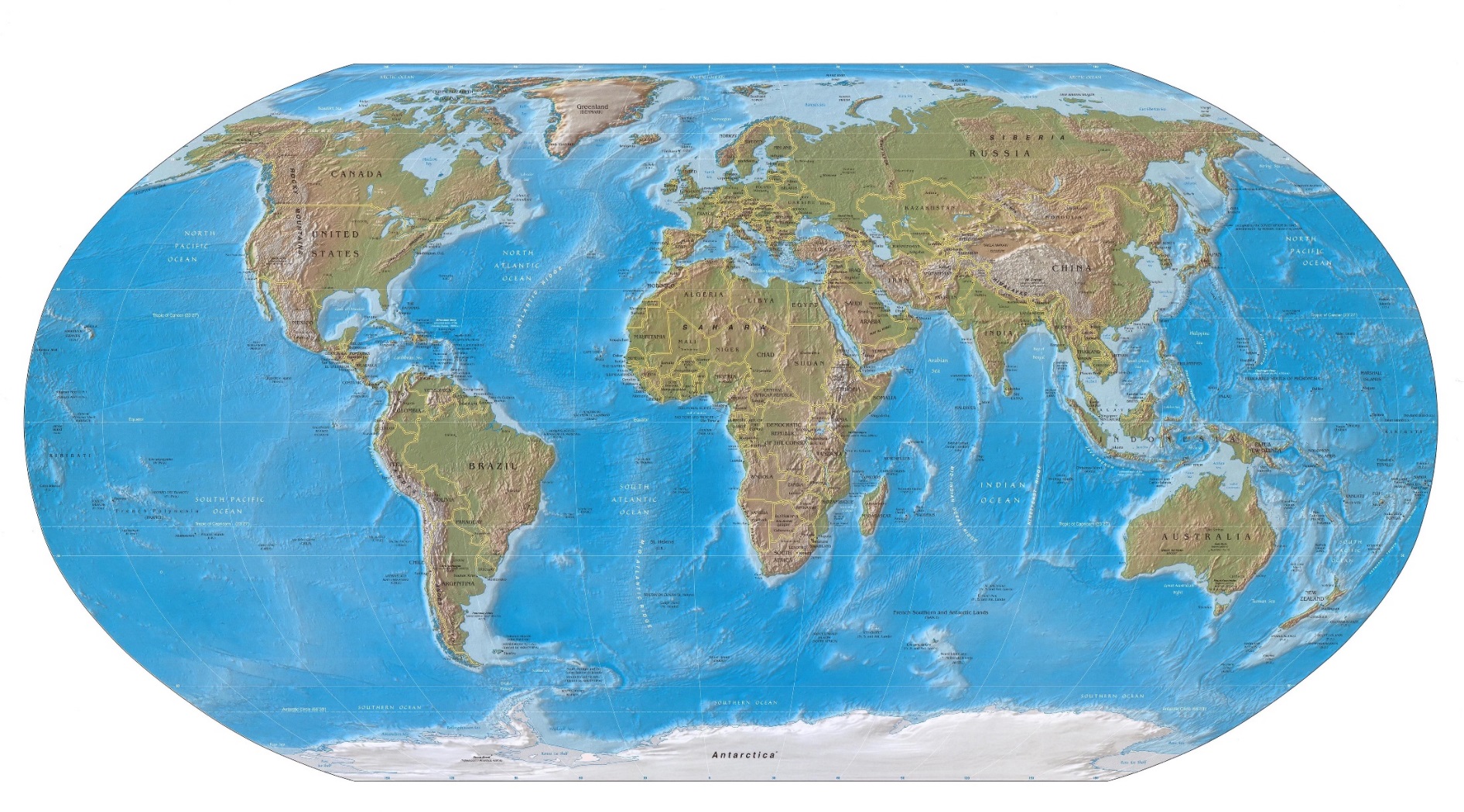 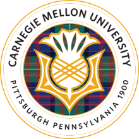 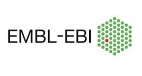 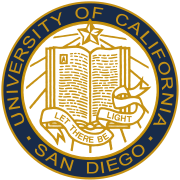 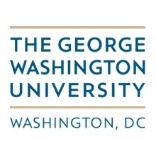 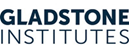 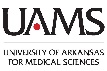 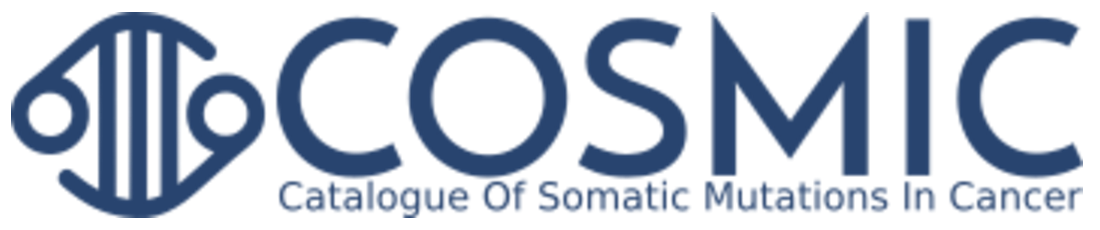 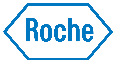 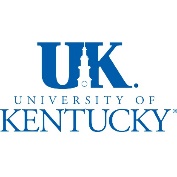 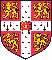 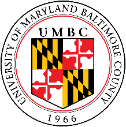 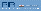 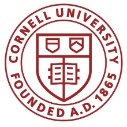 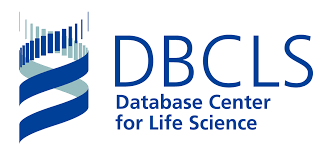 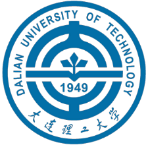 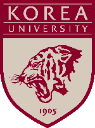 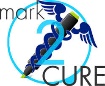 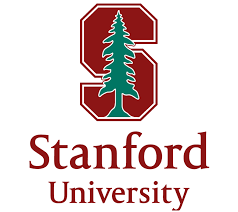 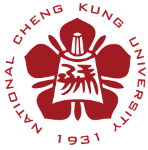 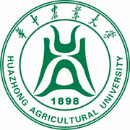 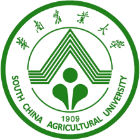 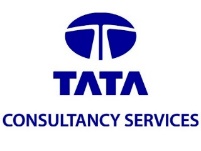 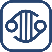 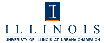 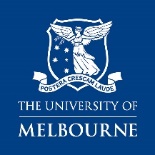 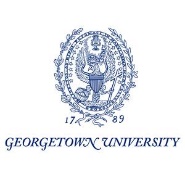 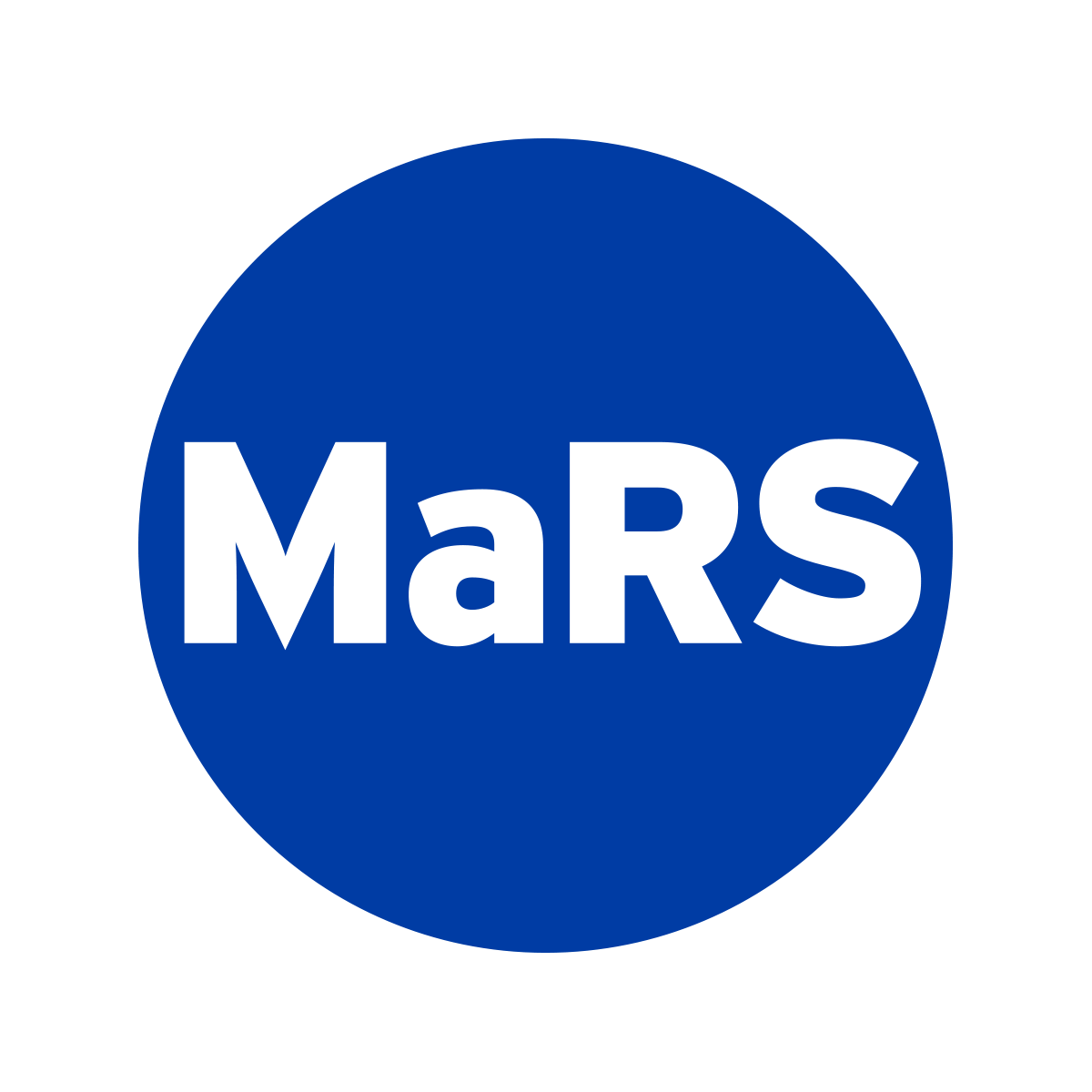 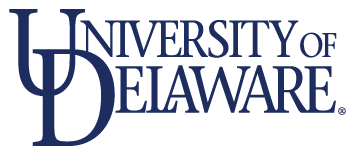 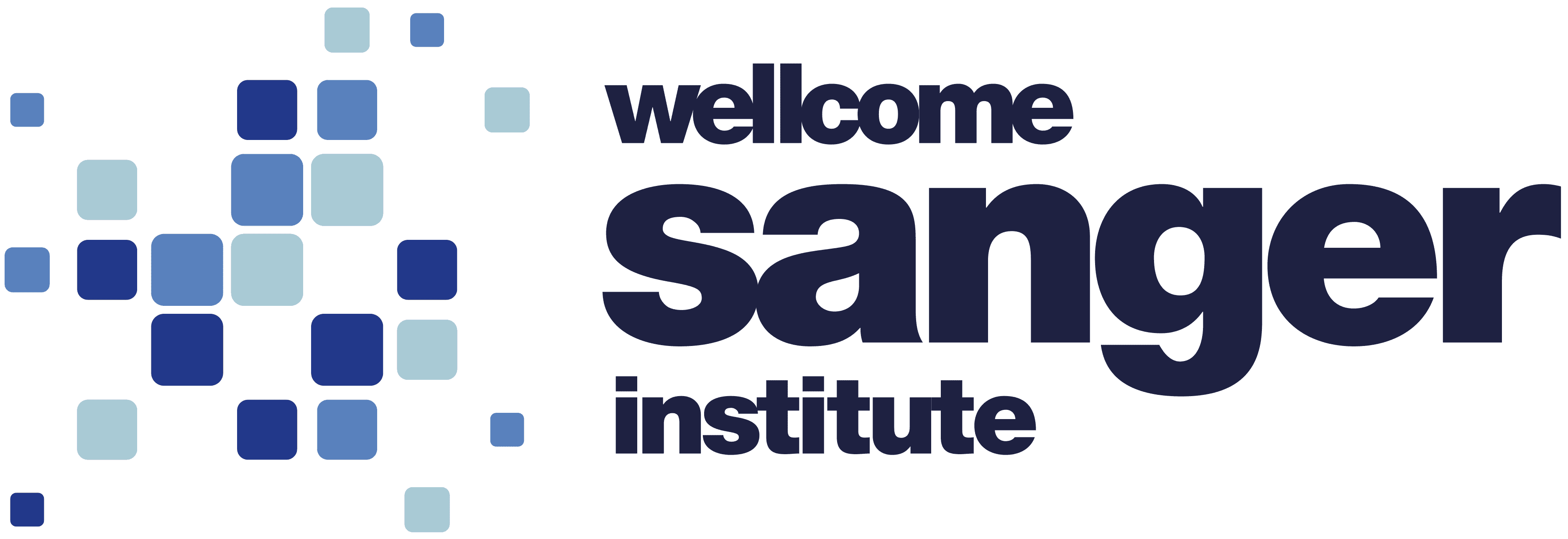 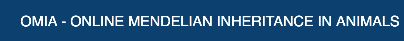 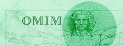 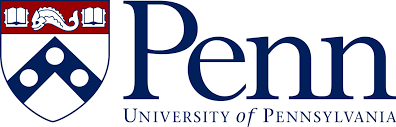 Tracking genetics variants in literature
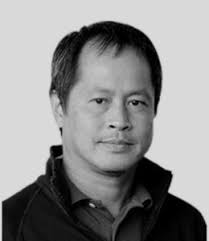 Lon Phan, dbSNP
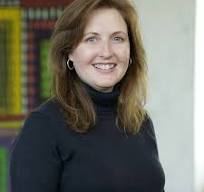 Melissa Landrum, ClinVar
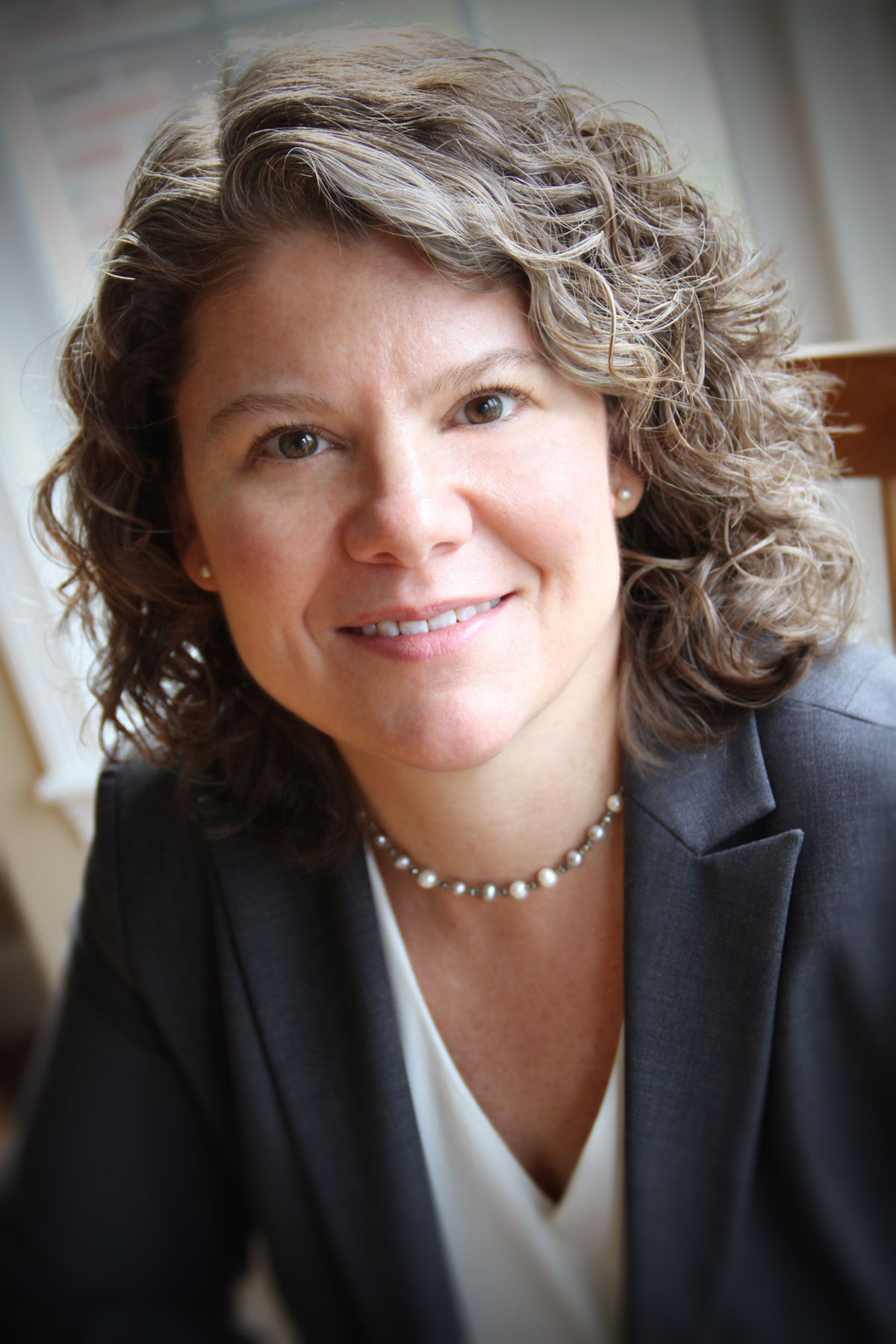 Heidi Rehm, Broad
Allot et al., Tracking genetic variants in the biomedical literature using LitVar 2.0. Nat Genet. 2023
14
ChatGPT: revolution or hype?
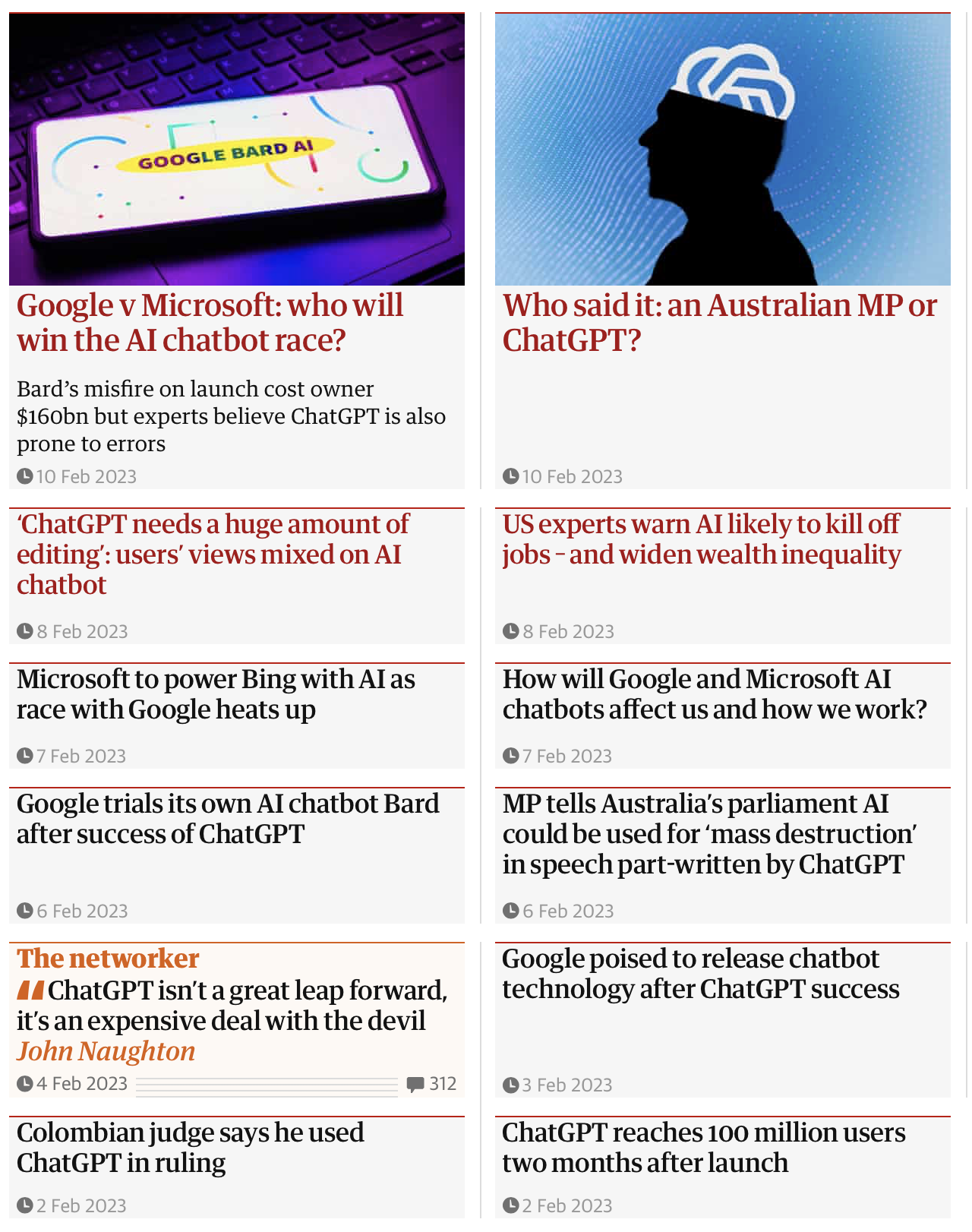 15
LLMs for Biomedicine
PubMed: “large language models” OR chatgpt
~170 in ophthalmology
Over 1,000 journals
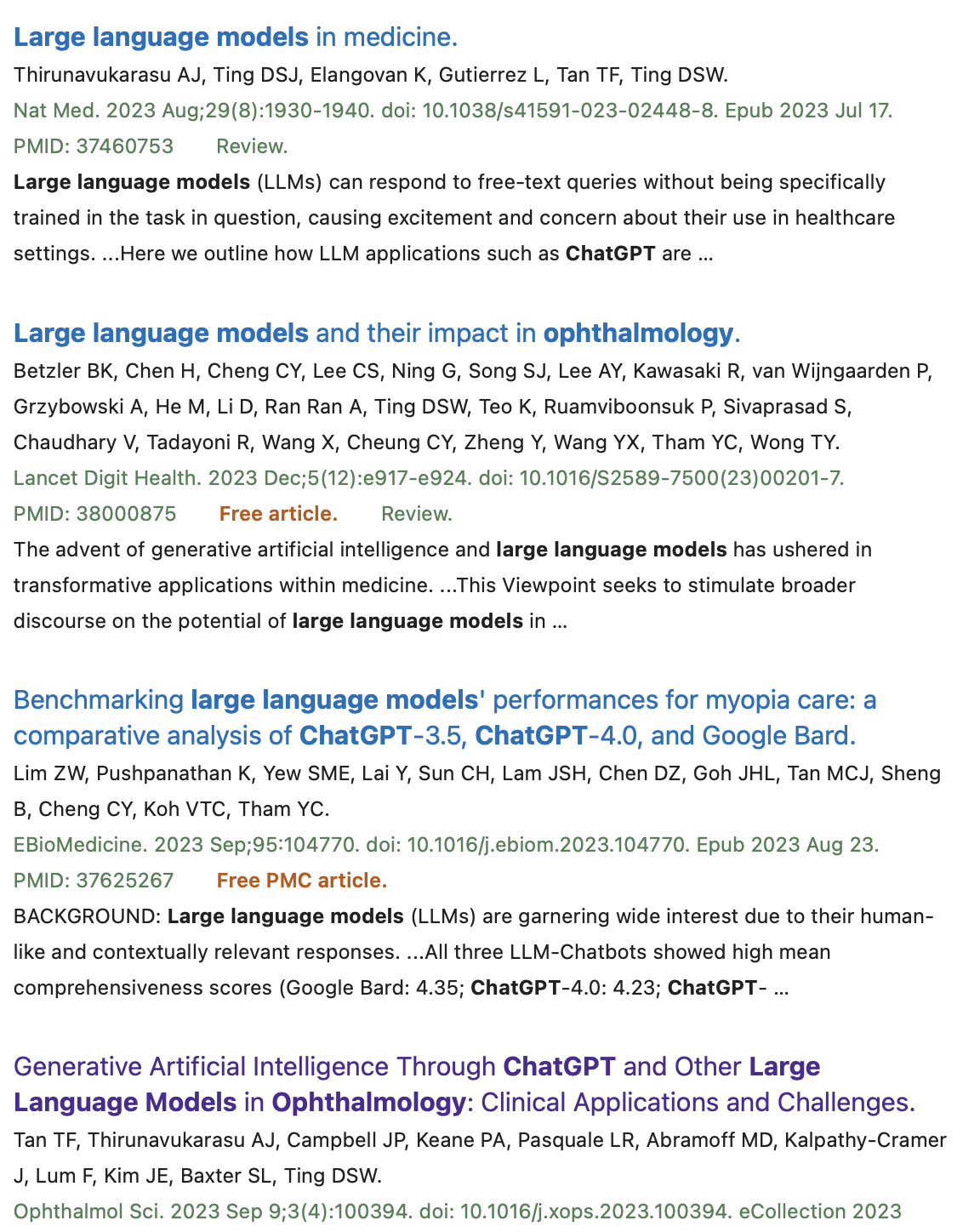 16
LLMs for Biomedical QA: USMLE Performance
👩🏾‍⚕
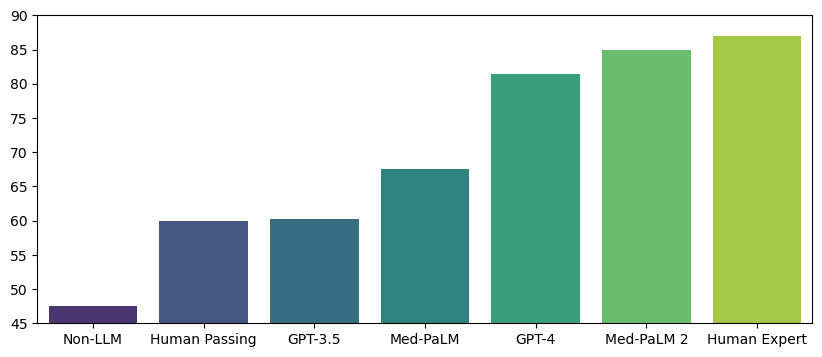 < 0.5 year
👨🏻‍🎓
(Tian et al. arXiv:2306.10070)
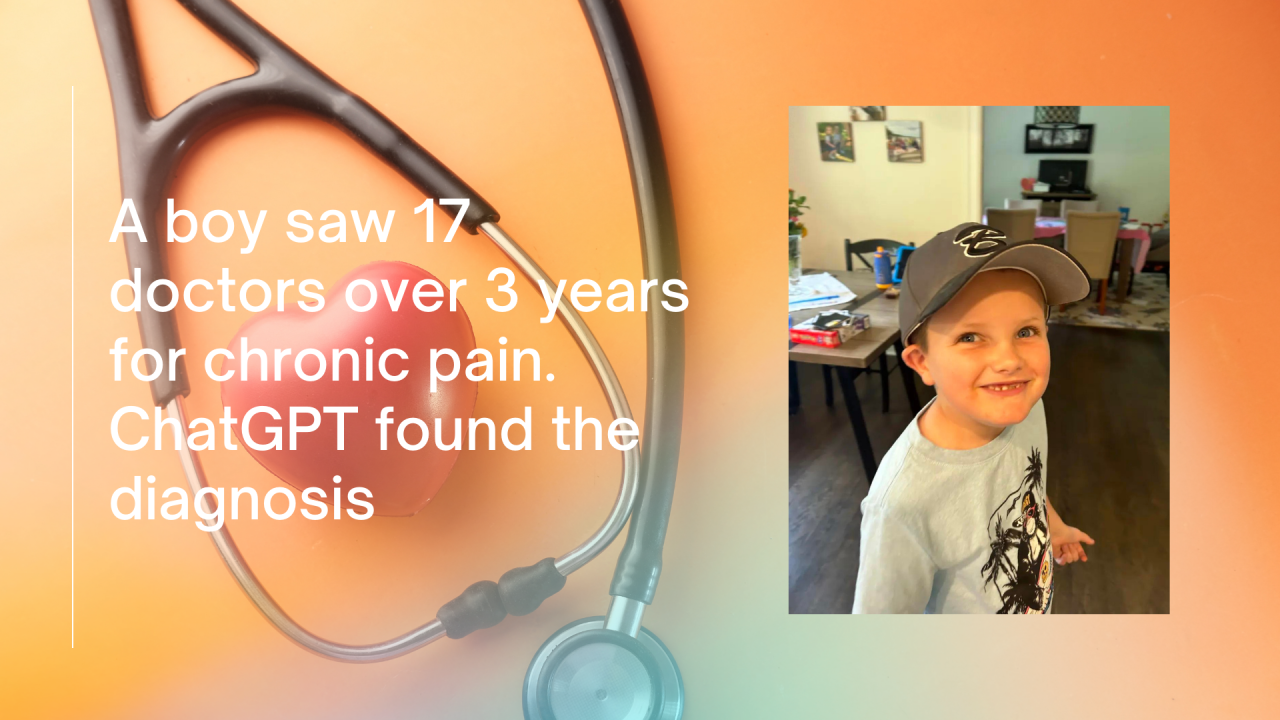 https://rb.gy/tueqe7
18
Hallucination in LLMs
19
Retrieval Augmented Generation
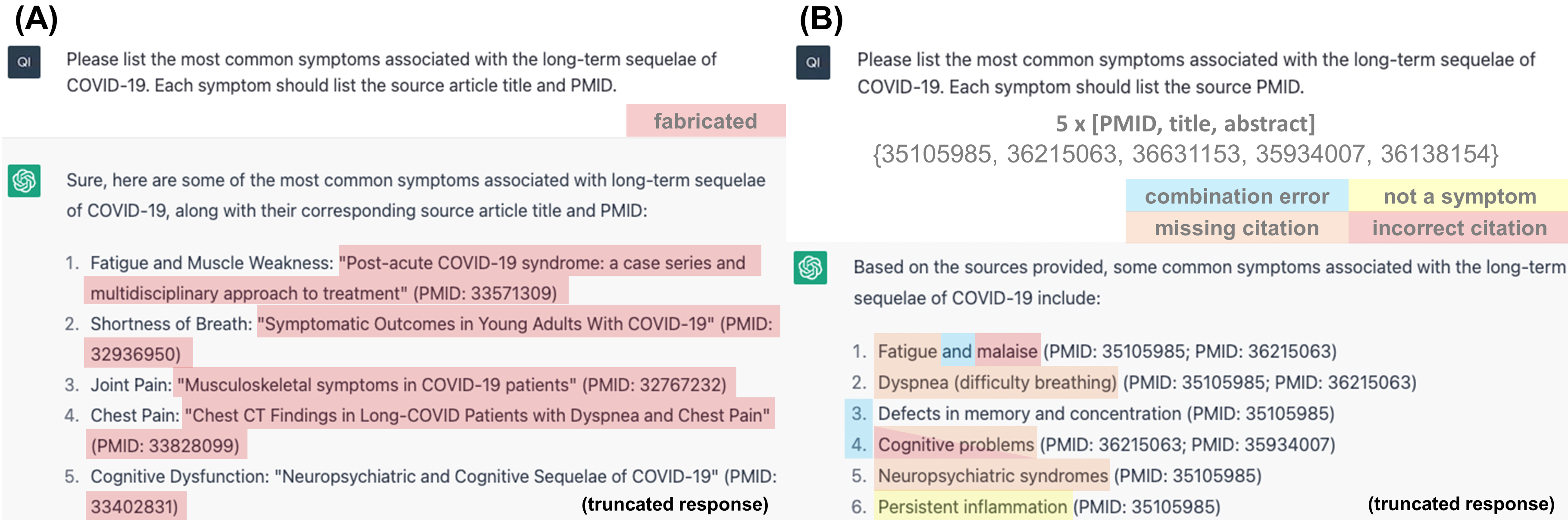 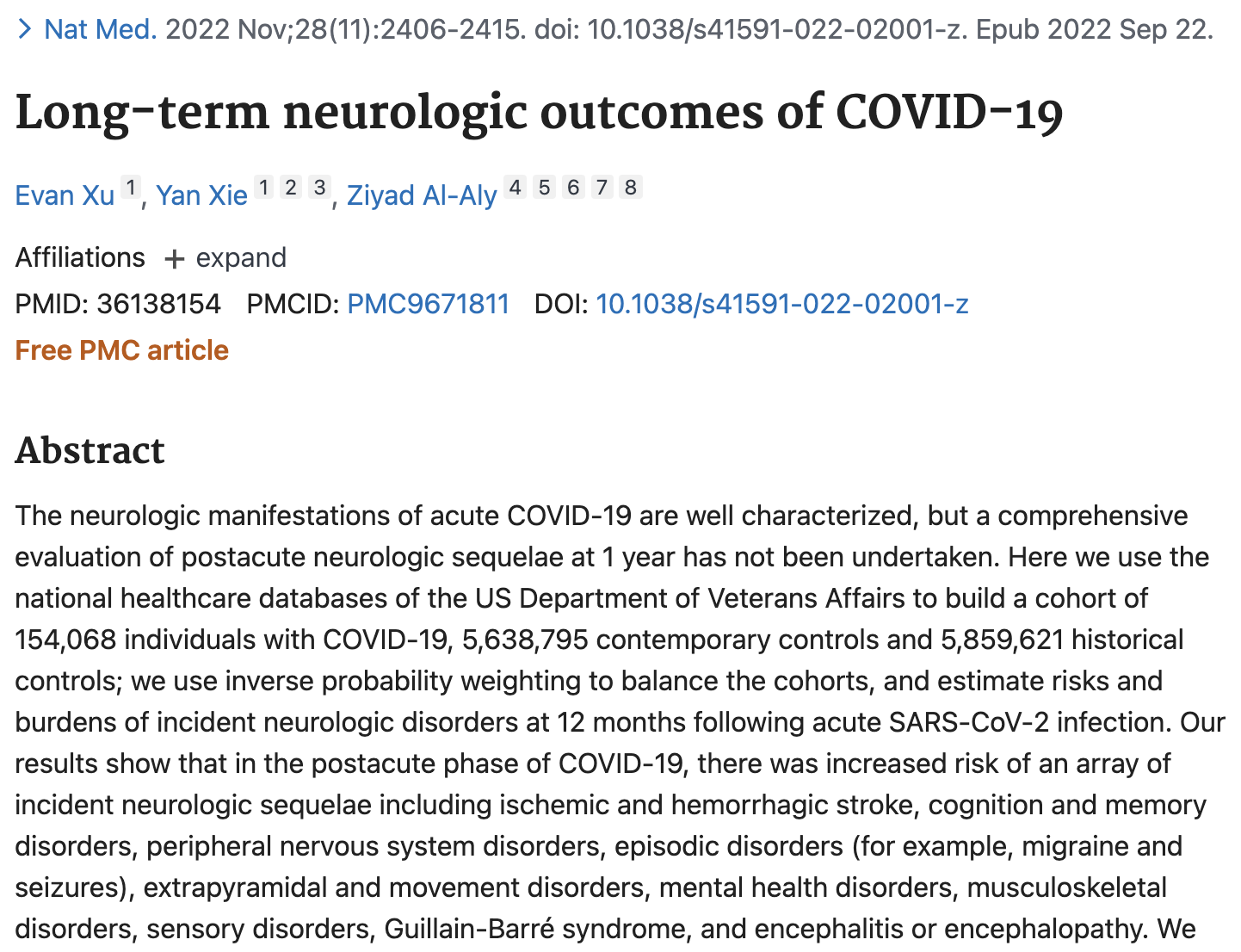 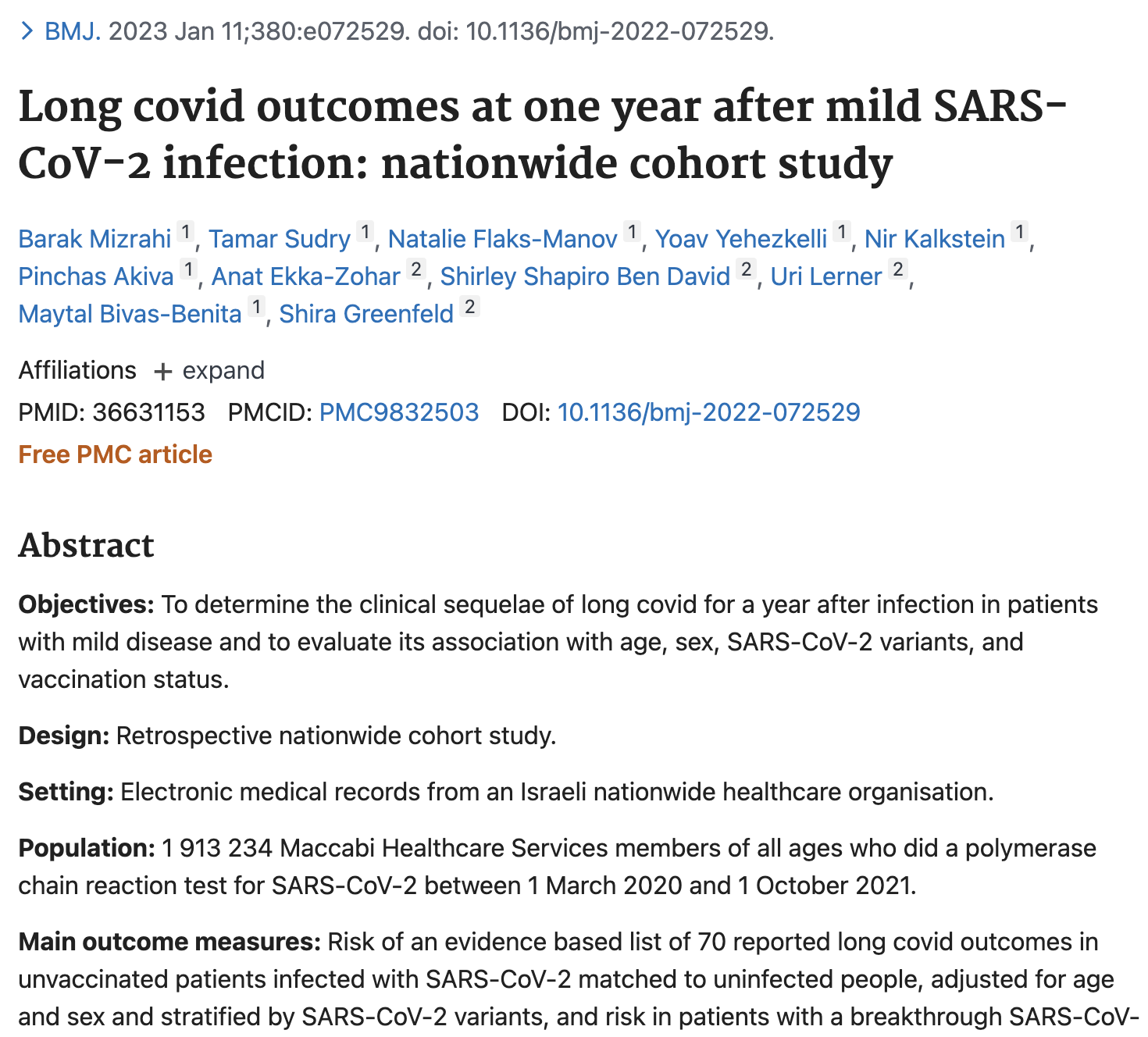 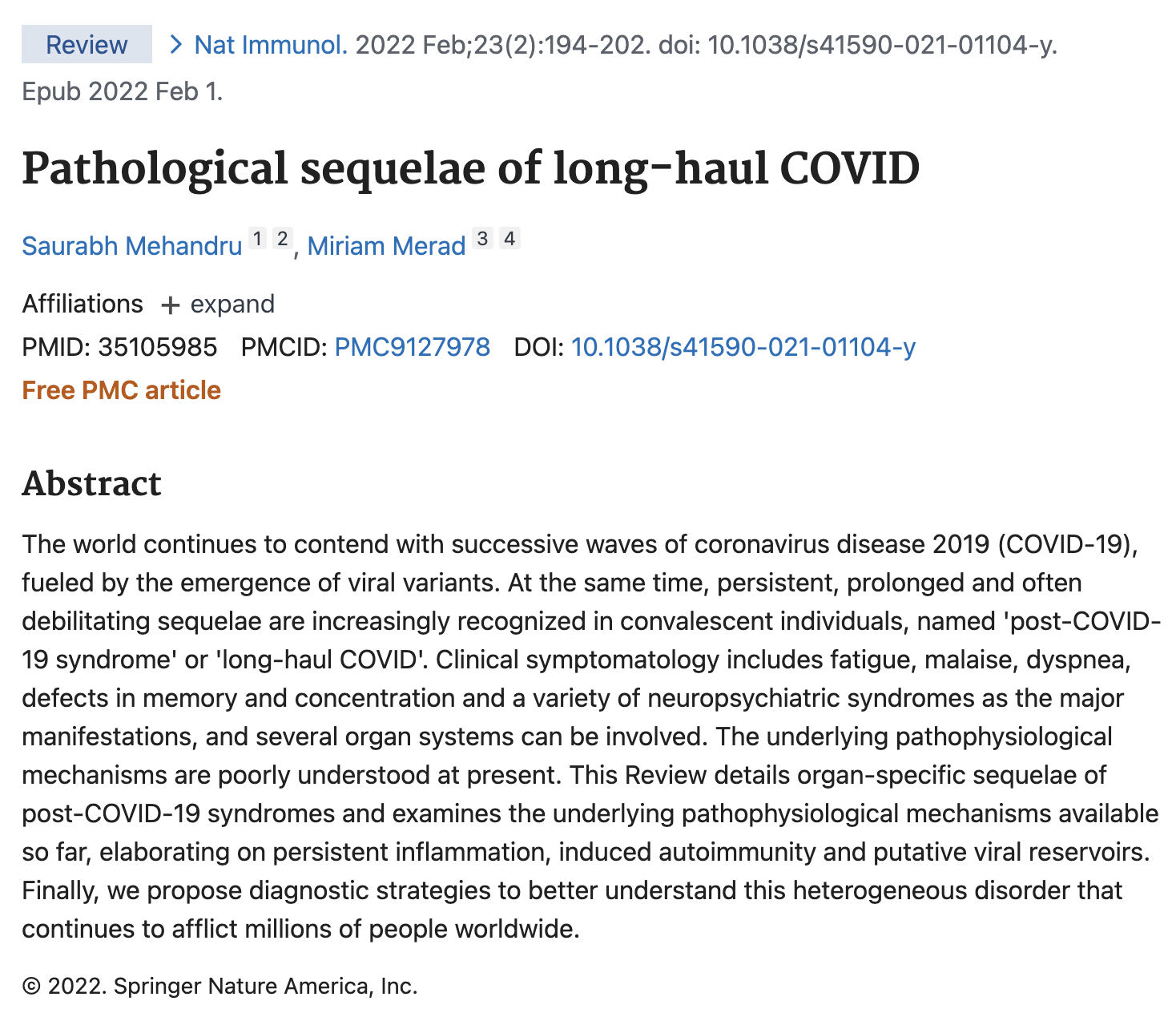 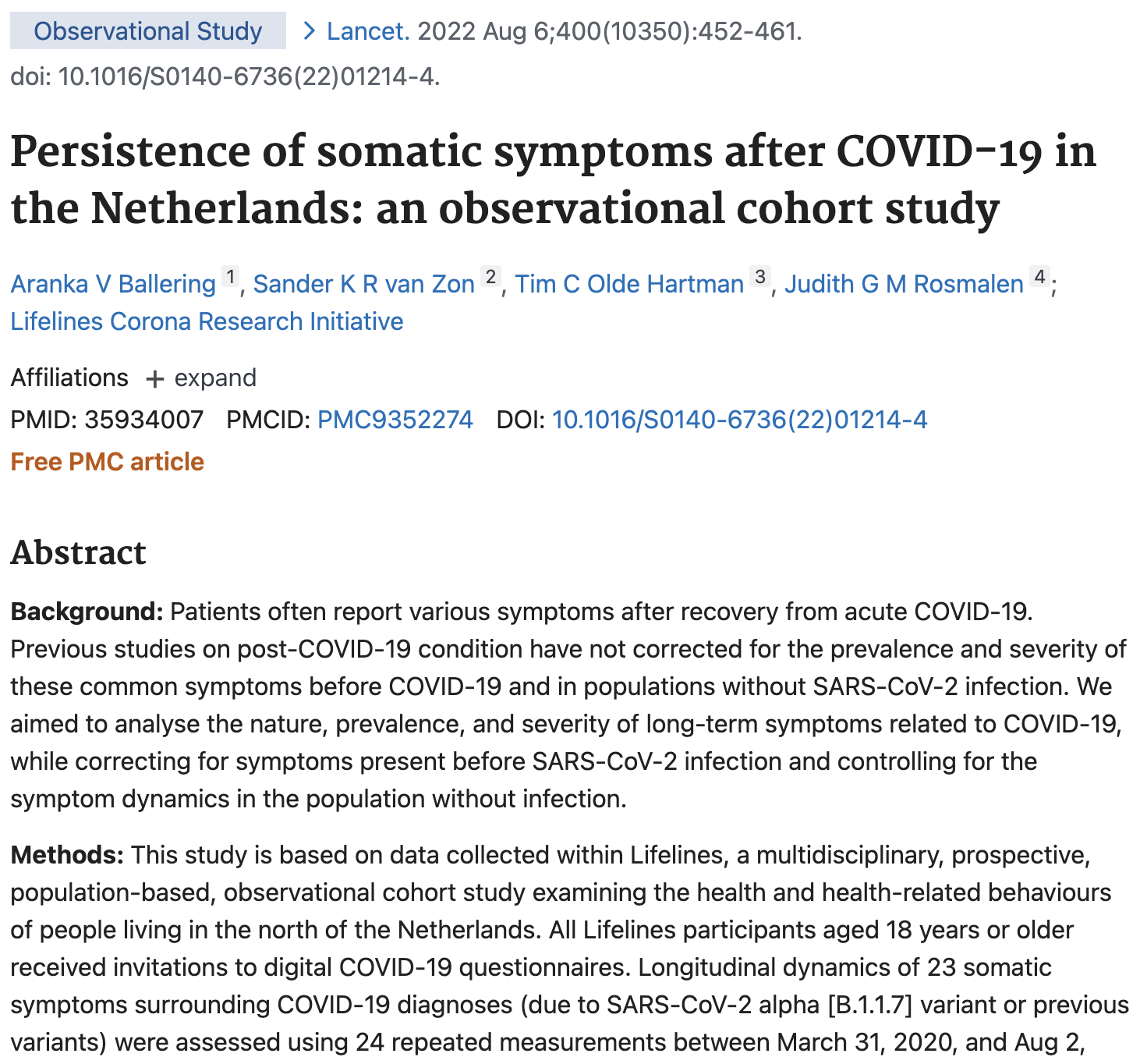 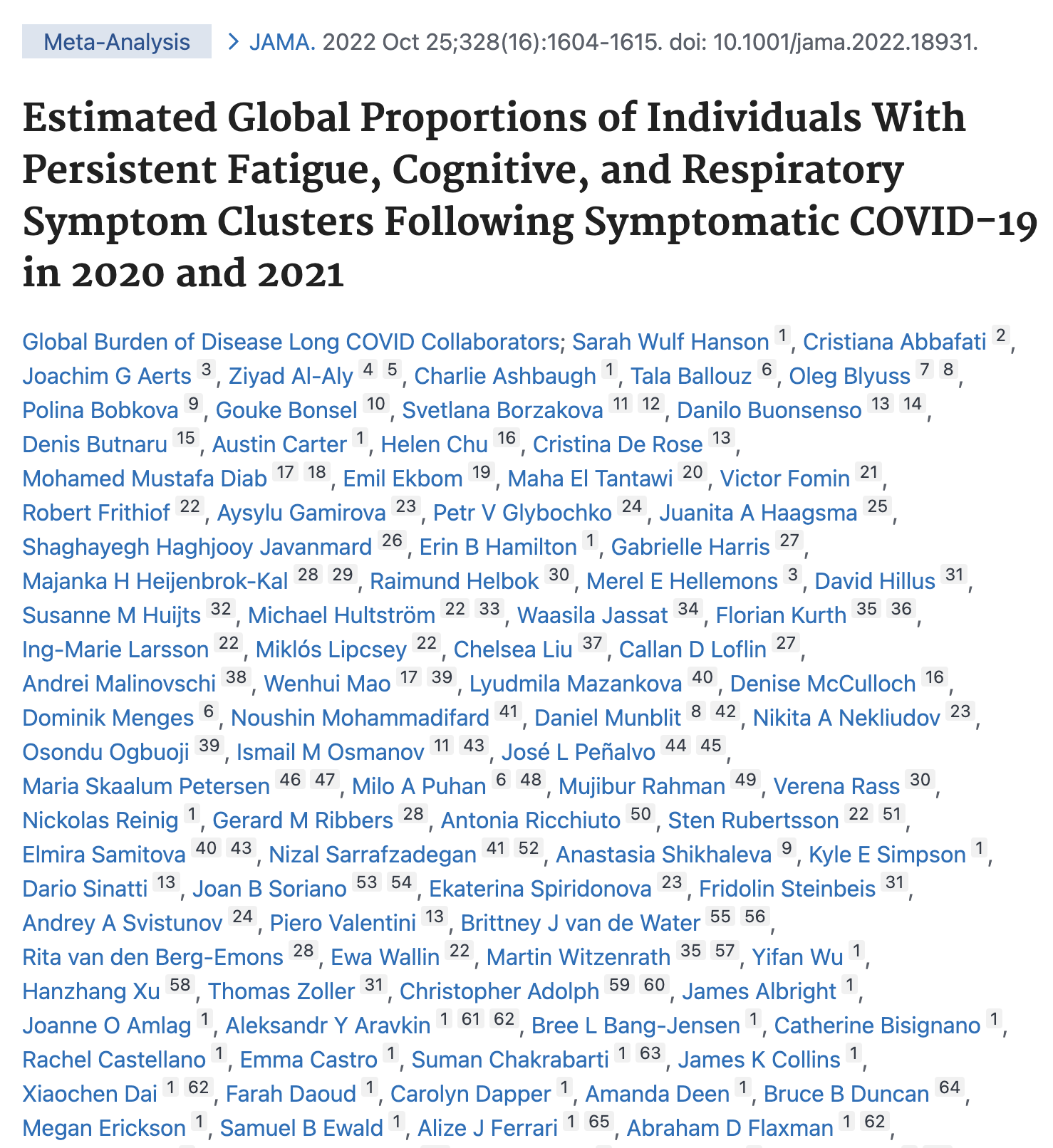 Providing relevant articles to ChatGPT
Retrieval → Summarization → Verification
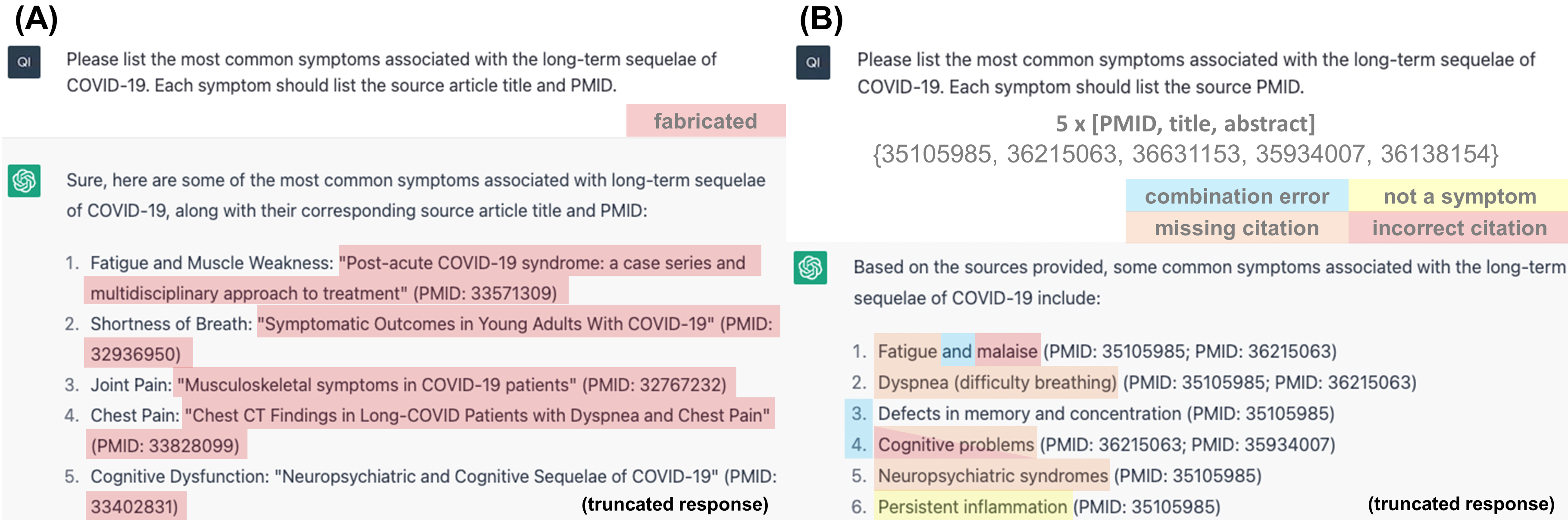 😲 But there are still problems
Jin Q, Leaman R, Lu Z. Retrieve, Summarize, and Verify: How Will ChatGPT Affect Information Seeking from the Medical Literature? JASN, 2023
21
Our work on medical LLMs
Overview of LLMs in Medicine
Tian et al. Opportunities and Challenges for ChatGPT and Large Language Models in Biomedicine and Health. Briefings in Bioinformatics, 2024. 
Lu et al., JAMIA Focus Issue on Large Language Models in Biomedicine and Health, Journal of the American Medical Informatics Association, 2024. 

Evaluating LLMs on medical benchmarks
Medical literature search (Journal of the American Society of Nephrology, 2023)
BioNLP tasks (Nature Communications, to appear)
MedCal-Bench: evaluating LLMs for medical calculations (NeurIPS, under review)

Enhancing standard LLMs 
Retrieval augmented generation (MedRAG, ACL 2024; i-MedRag, PSB 2025)
Tool learning (GeneGPT, bioinformatics, 2024) 

Novel applications/AI agents 
GeneAgent: Gene set analysis (under revision)
TrialGPT: patient-trial matching (Nature Communications, to appear)
AgentMD: medical risk calculation (manuscript under review, preprint available)

AI Safety 
Hidden flaws in multi-modal GPT4V (npj Digital Medicine, 2024)
Trustworthiness in clinical evidence synthesis (J Biomed Inform, 2024)
Bias & fairness (Nature Communications, 2023, Communications Medicine, 2024)
Adversarial attacks & risks (under review; preprint available)
22
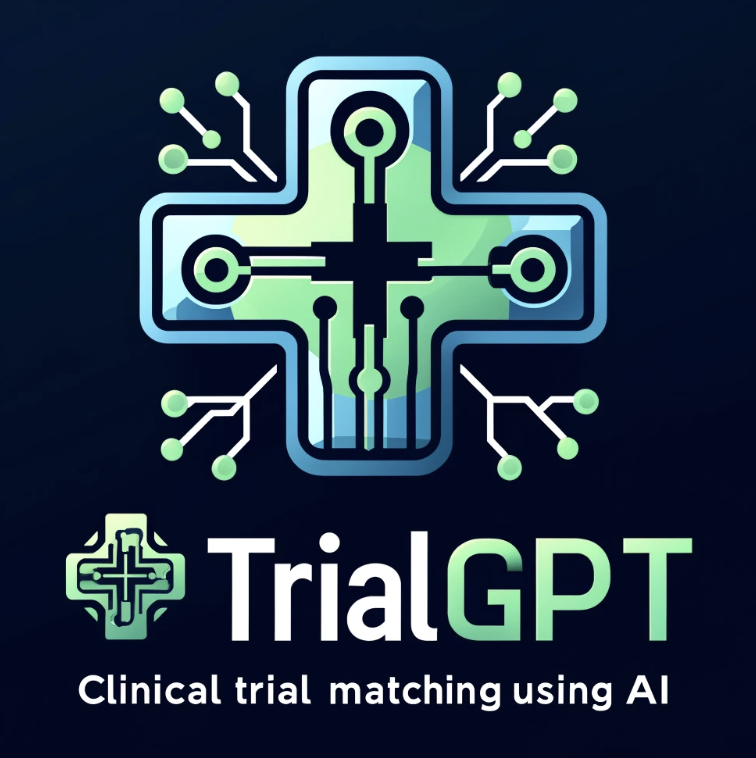 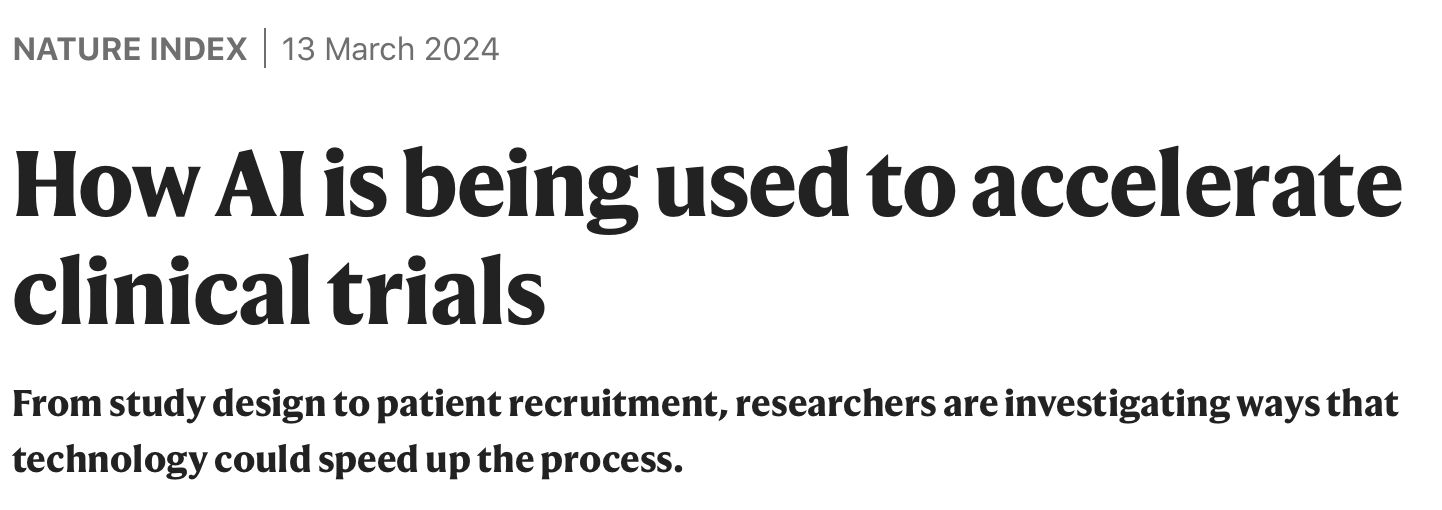 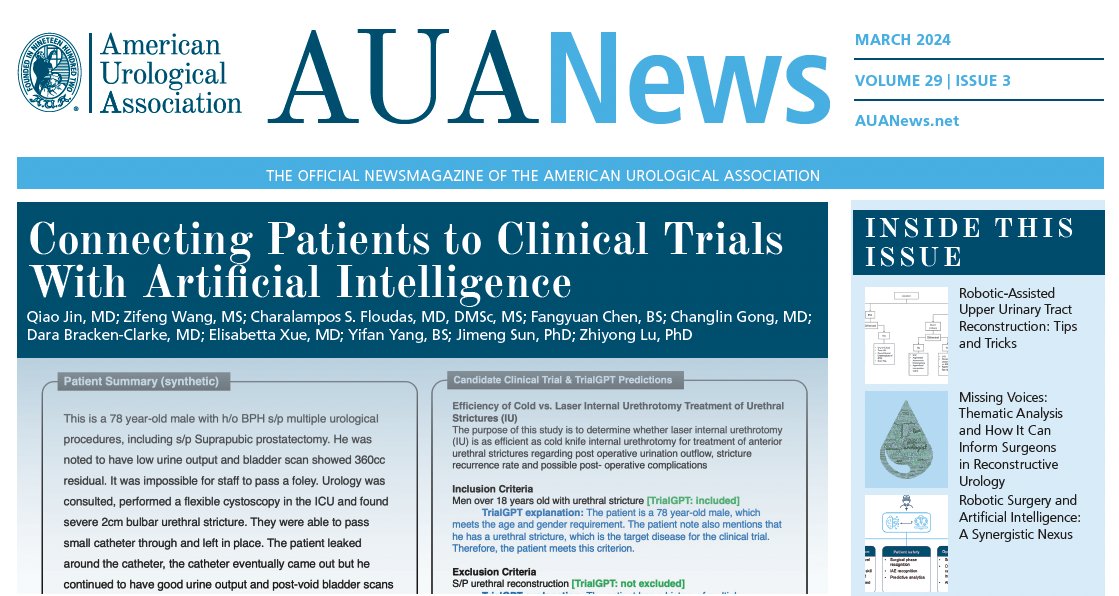 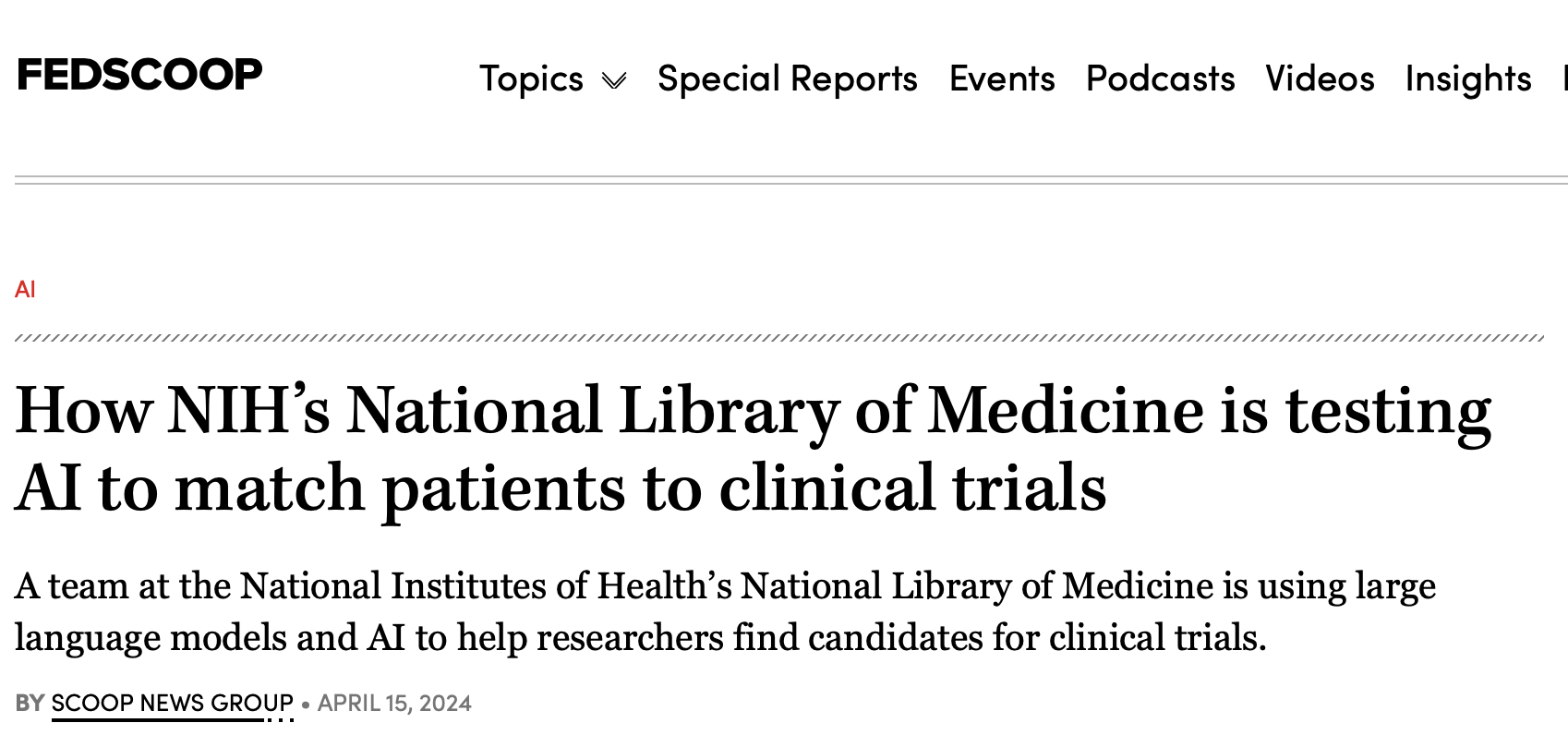 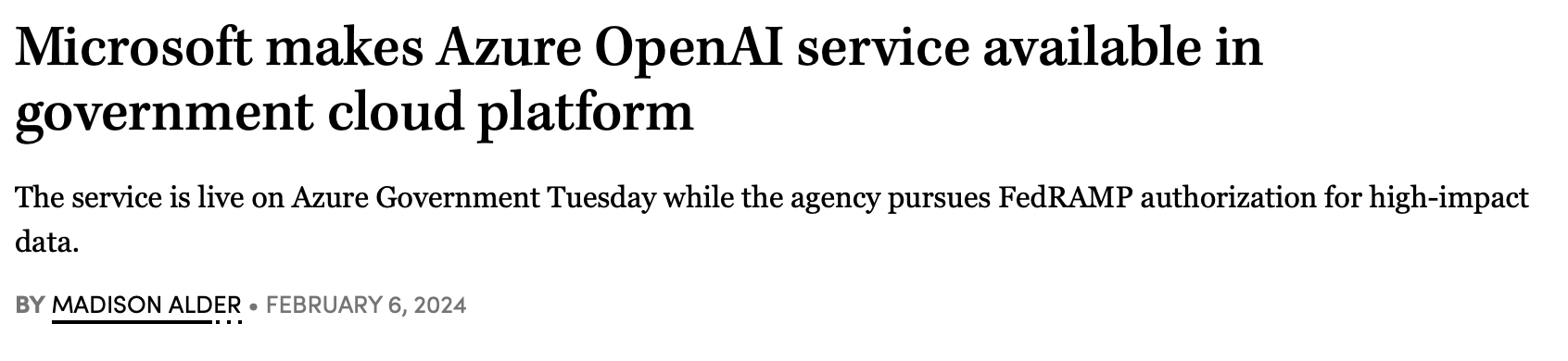 23
Motivation and Objectives
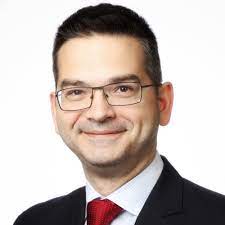 Clinical trials: vital for drug development and evidence-based medicine

Real-world needs at NIH/NCI (and beyond)

Goal: to increase efficiency and equity in patient-trial matching
Harris Floudas, MD, NCI
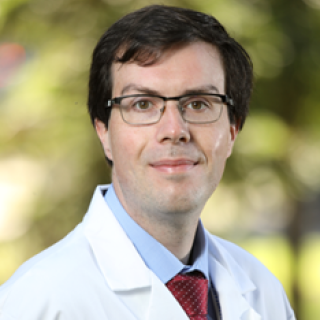 Dara Bracken-Clarke, MD, NCI
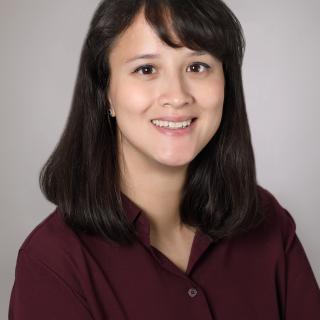 Elisabetta Xue, MD NCI
24
Previous SOTA Methods
25
[Speaker Notes: Criteria2Query: https://academic.oup.com/jamia/article/26/4/294/5308980
DeepEnroll: https://arxiv.org/abs/2001.08179
COMPOSE: https://arxiv.org/abs/2006.08765]
Technical novelty
TrialGPT
Aggregation
TrialGPT
Prediction
Patient Note
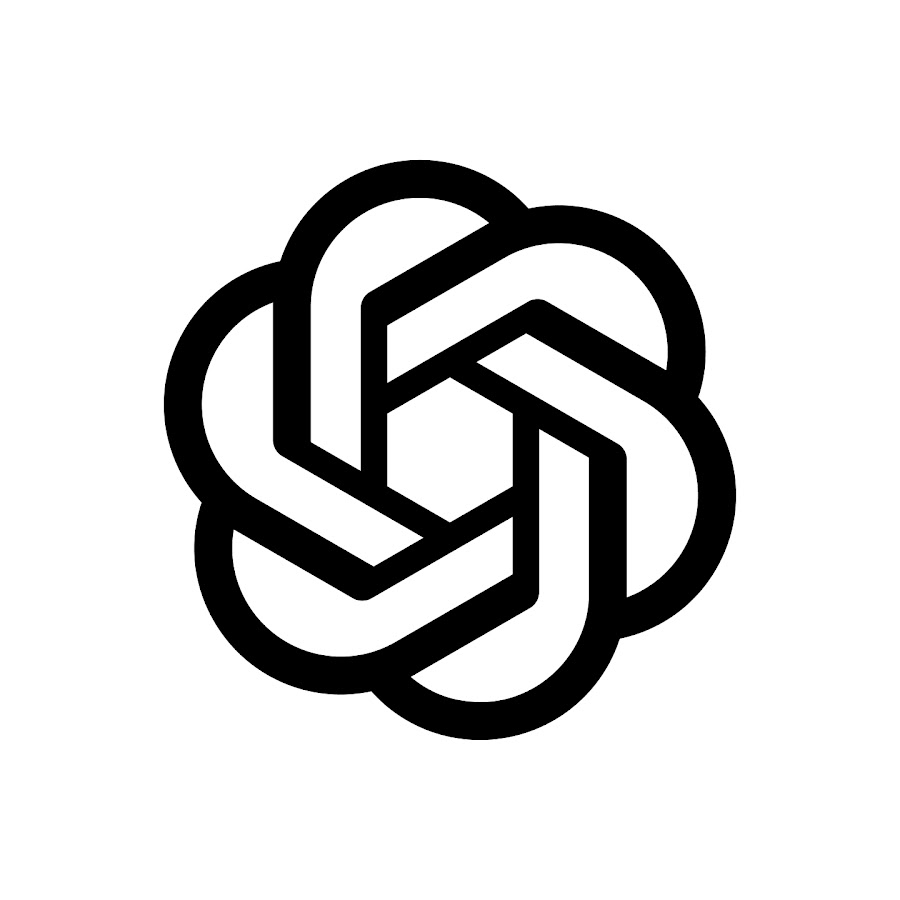 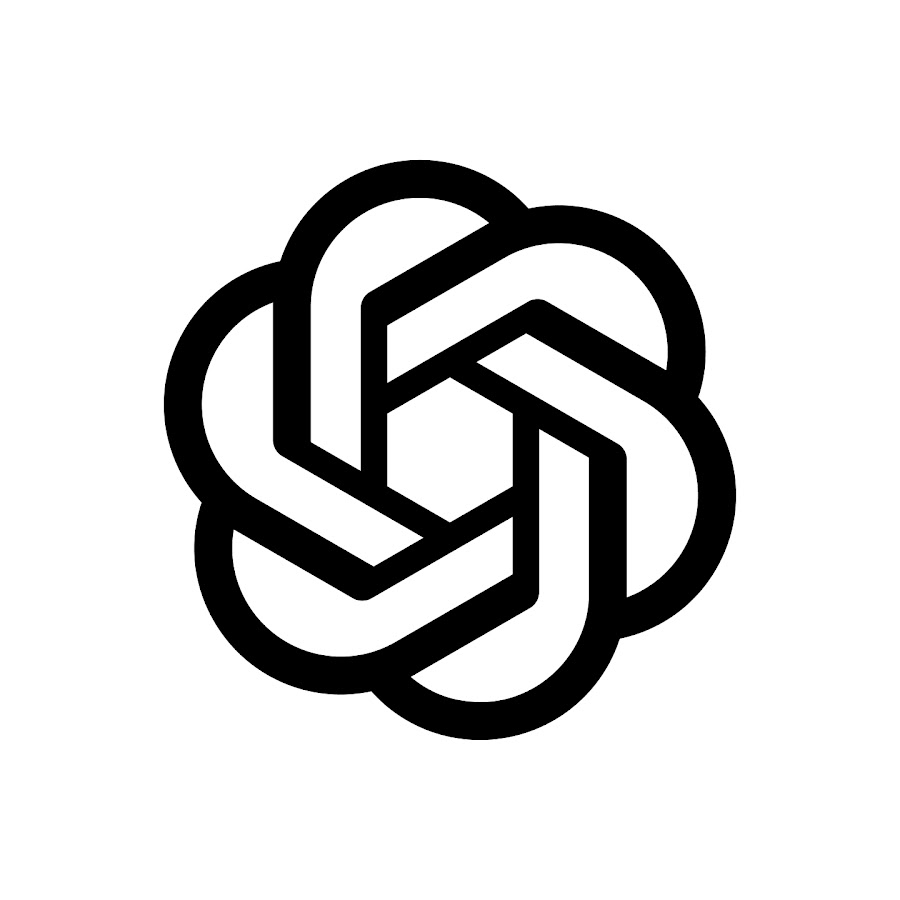 Clinical trial candidate
Criterion-level
Explanation
Relevant sentences
Eligibility
Trial-level
Relevance score
Eligibility score
26
TrialGPT Predicts Criterion-level Eligibility with Explanations
27
Expert-level performance
TrialGPT
Prediction
Three MDs evaluated 1,000 patient-criterion pairs
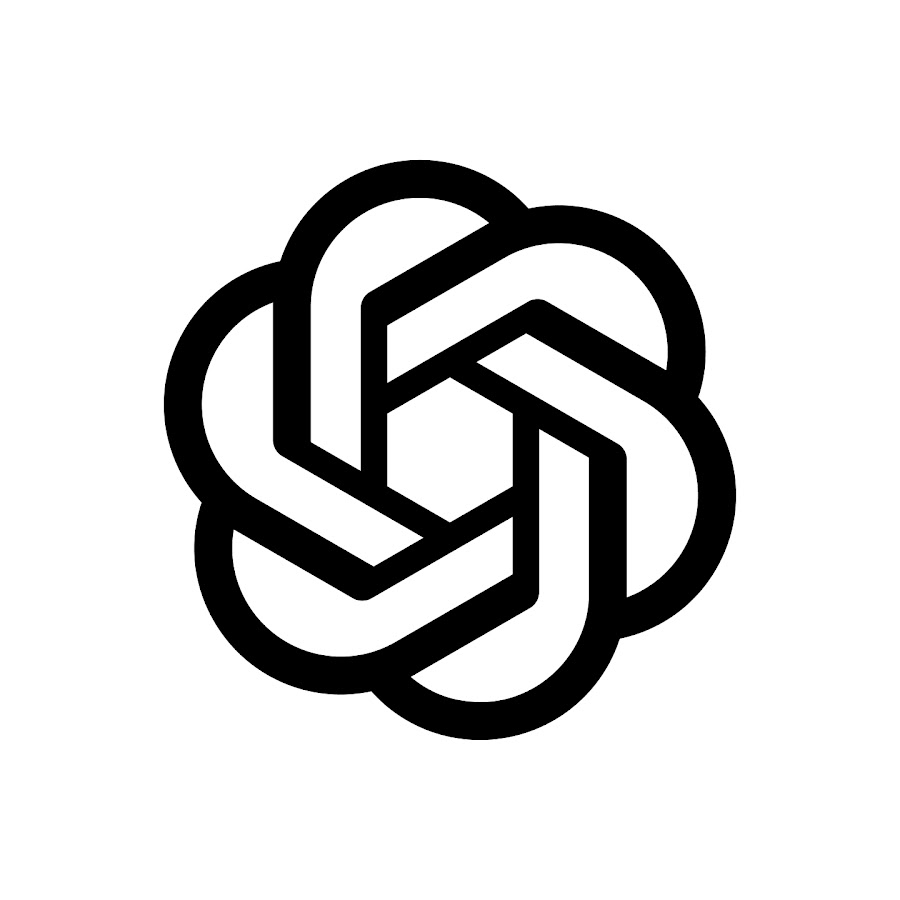 Criterion-level
Explanation
Relevant sentences
Eligibility
28
Trial-level Scores For Ranking & Excluding Clinical Trials
TrialGPT
Aggregation
Applications
TrialGPT
Prediction
Ranking
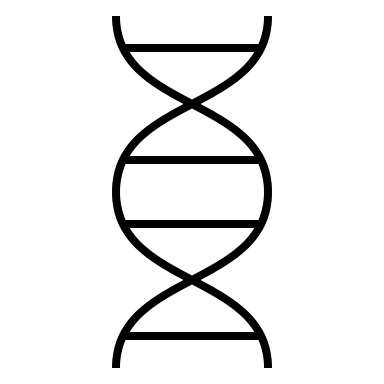 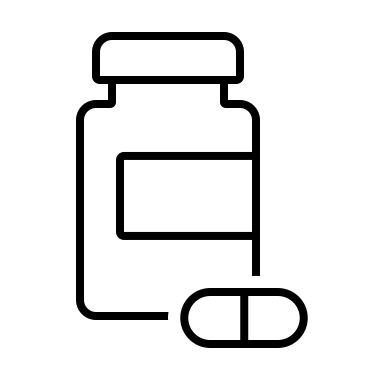 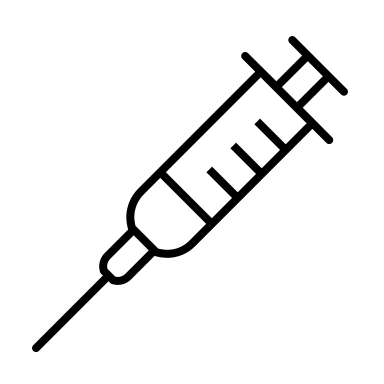 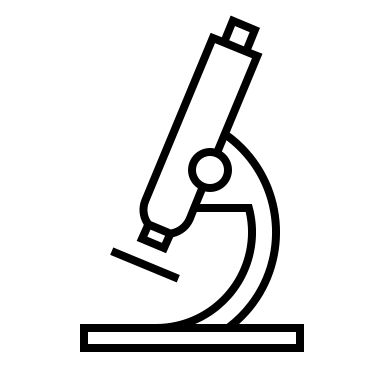 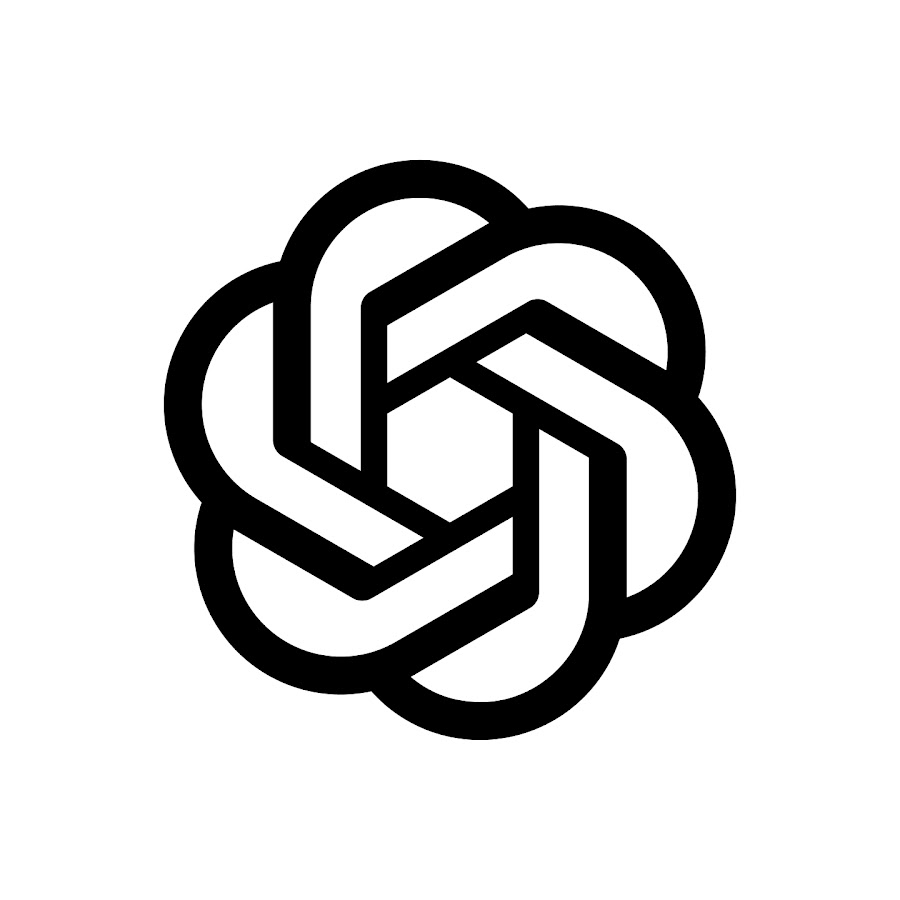 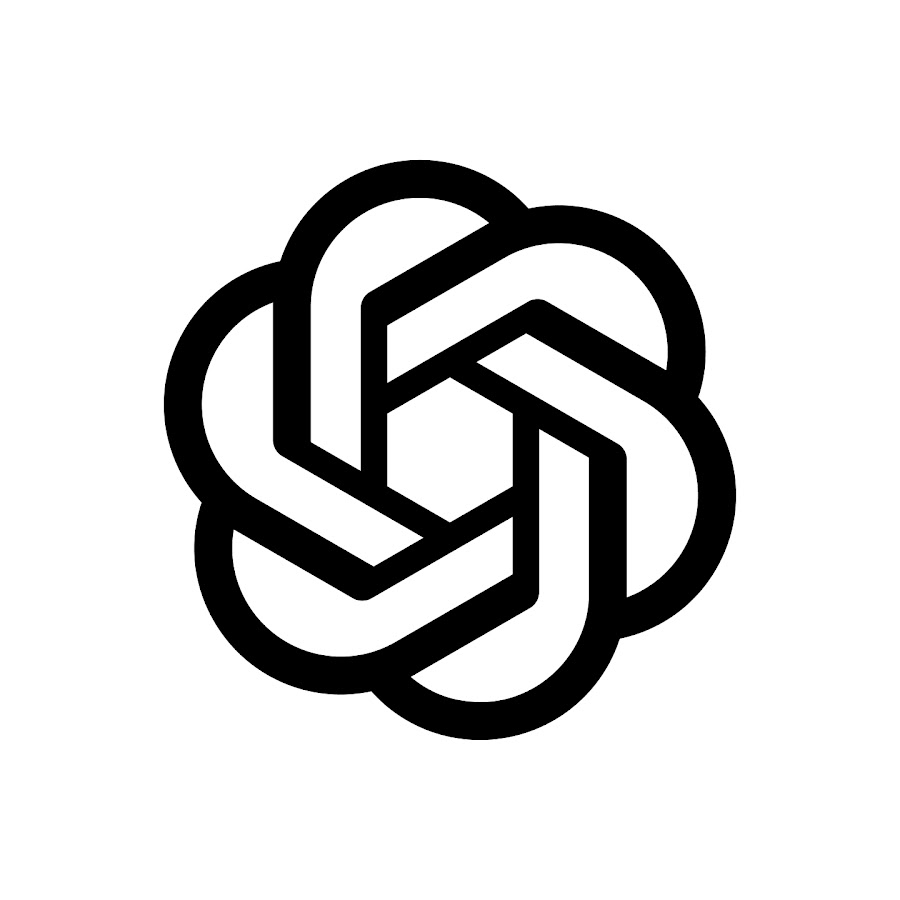 1
3
4
2
Excluding
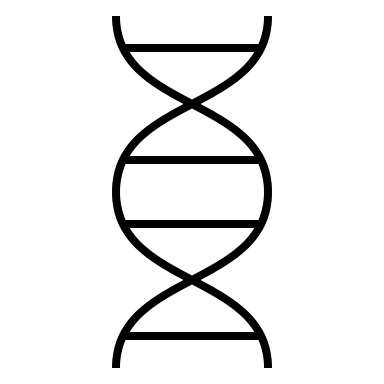 Criterion-level
Explanation
Relevant sentences
Eligibility
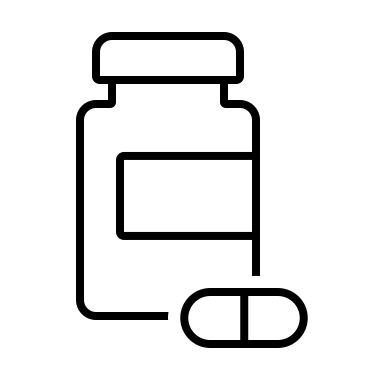 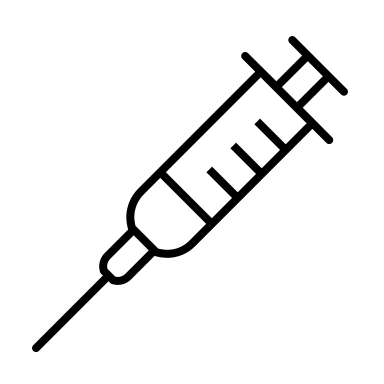 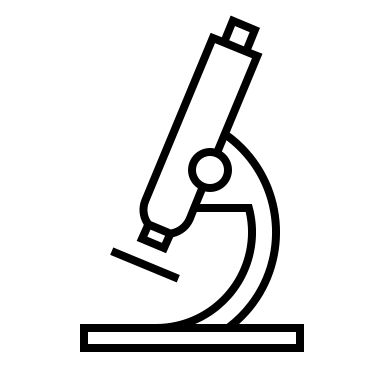 Trial-level
Relevance score
Eligibility score
❌
❌
💬
💬
29
Evaluation setups and results
Three benchmarking datasets: ~200 patients and ~20,000 trials in total

Achieves best accuracy to date
81.7% vs. 55.6% (best previous performance) 
On par with human performance

Pilot user study shows ~40% time reduction (with vs. without AI)
Jin et al., Matching Patients to Clinical Trials with Large Language Models, Nature Communications, under revision.
TrialGPT 2.0
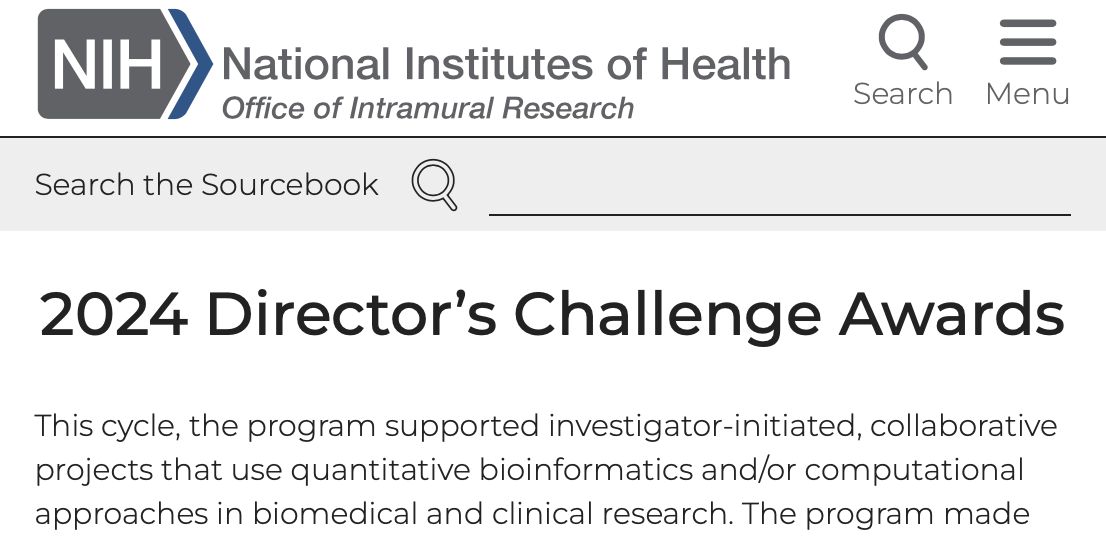 Custom Chatbox for trans-NIH users (and elsewhere)

Large-scale user study

Expansion beyond oncology (NEI, NICHD)
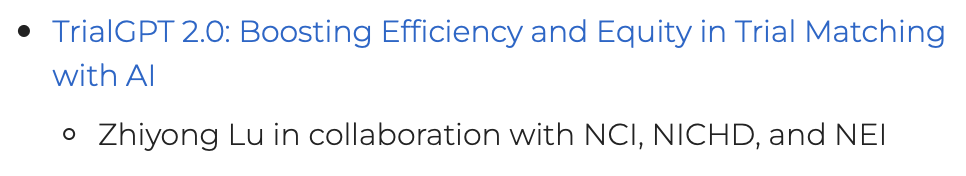 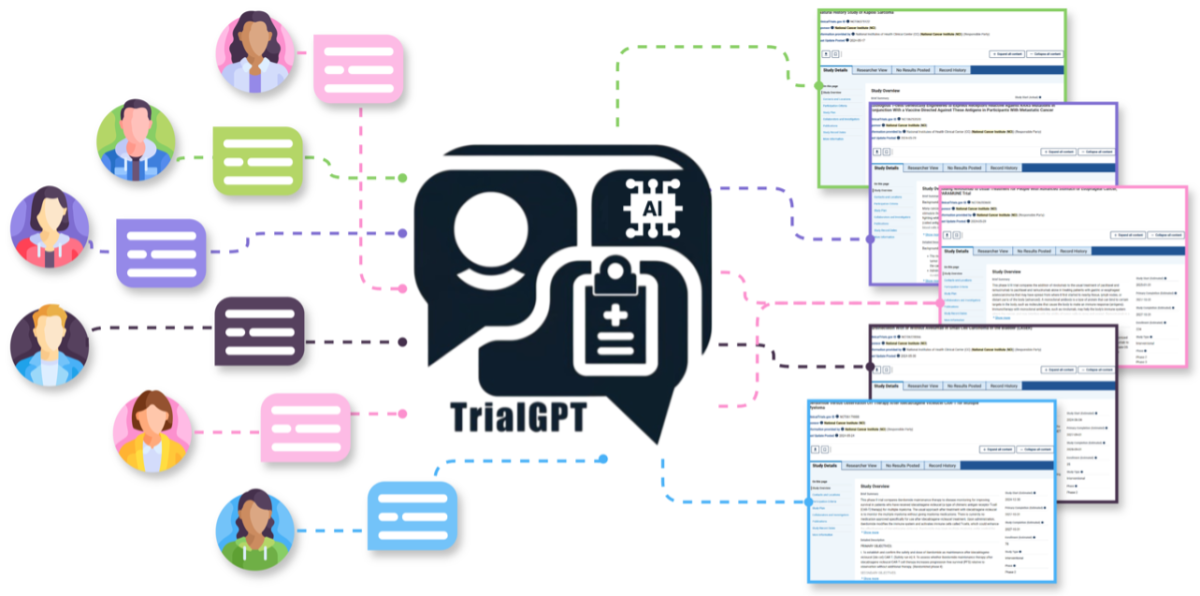 Acknowledgments
Lu lab at NLM/NCBI: Don Comeau, Rezarta Dogan, Amr Elsawy, Won Kim, Qiao Jin, Robert Leaman, Po-Ting Lai, Ashley Shin, Shubo Tian, Zhizheng Wang, Chih-Hsuan Wei, John Wilbur, Natalie Xie, Yifan Yang, Lana Yeganova, Qingqing Zhu

NEI: Emily Chew, Michael Chiang, Tiarnan Keenan

CC: Ron Summers, Le Lu, Xiaosong Wang, Ke Yan, etc. 

NCATS: Tyler Beck, Christine Colvis

NCI: Harris Floudas, James Gulley

PubMed: Grisha Starchenko, Jessica Chan, Kathi Canese, etc. 

dbSNP: Lon Phan,  Juliana Feltz, Rama Maiti, Tim Hefferon

ClinVar: Melissa Landrum

BioCreative: Cecilia Arighi, Graciela Gonzalez-Hernandez, Martin Krallinger, Lynette Hirschman

UniProt: Alex Bateman, Alan Bridge, Livia Famiglietti, Michele Magrane, Sylvain Poux, Cathy Wu

GWAS Catalog: Jackie MacArthur, Fiona Cunningham, Helen Parkinson
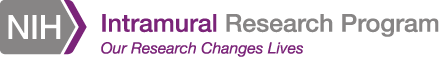